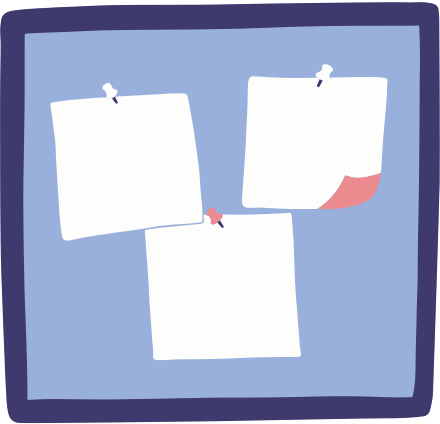 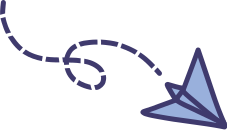 THÂN MẾN CHÀO 
CÁC EM HỌC SINH 
ĐẾN VỚI BÀI HỌC MỚI
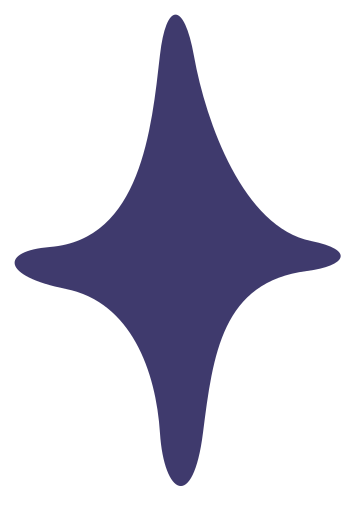 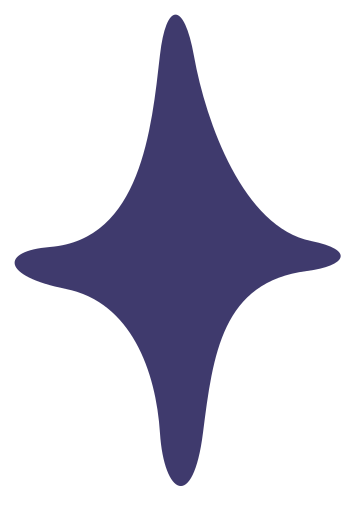 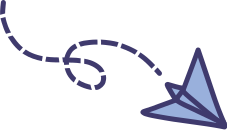 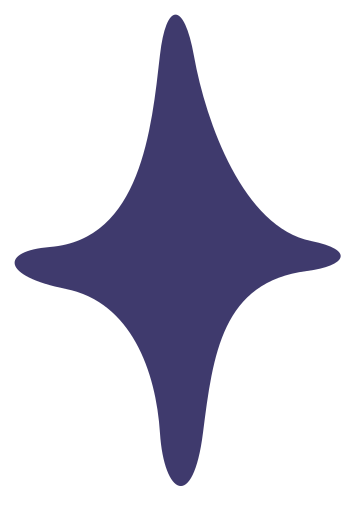 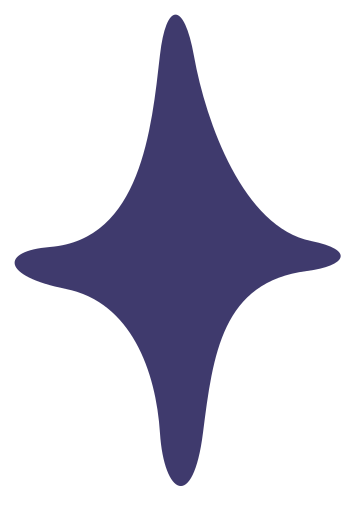 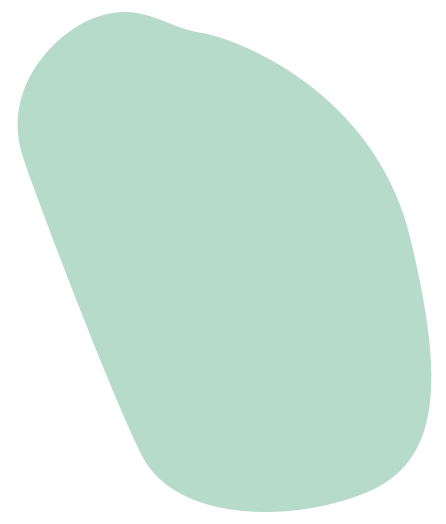 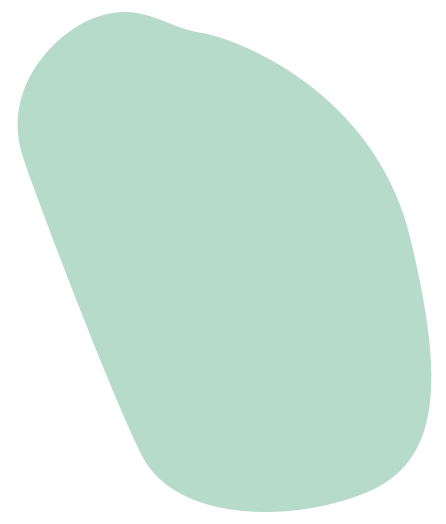 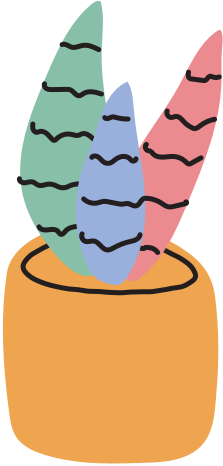 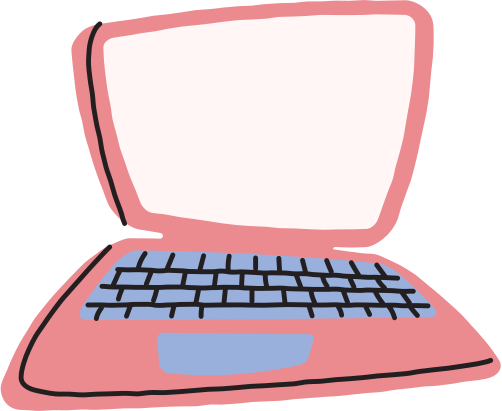 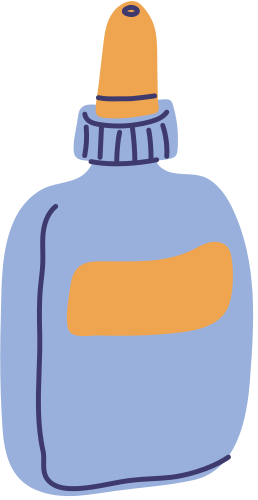 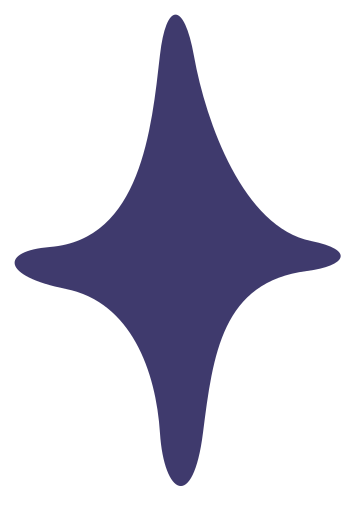 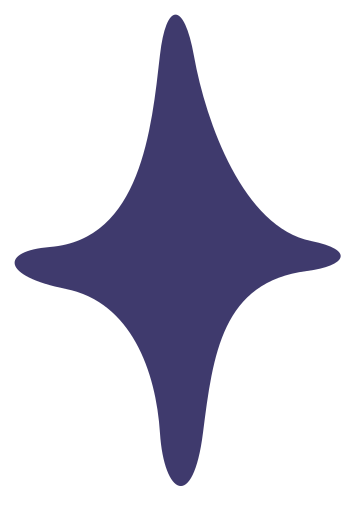 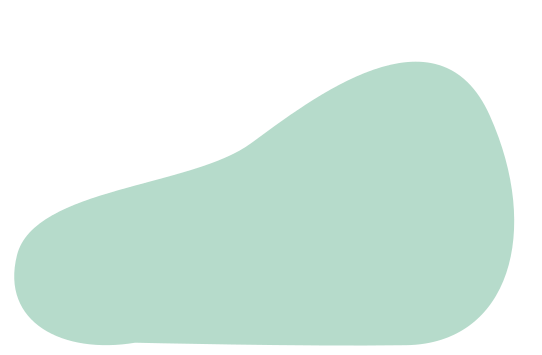 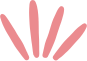 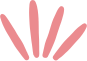 KHỞI ĐỘNG
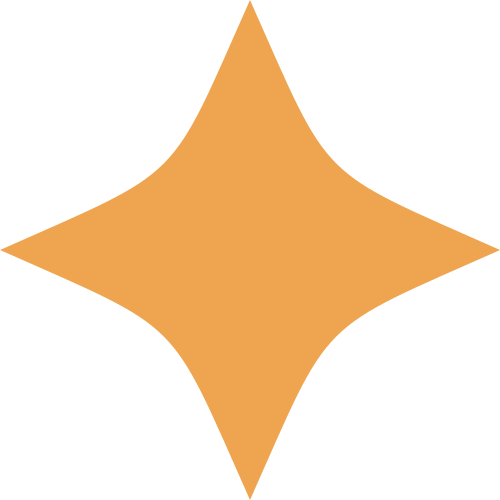 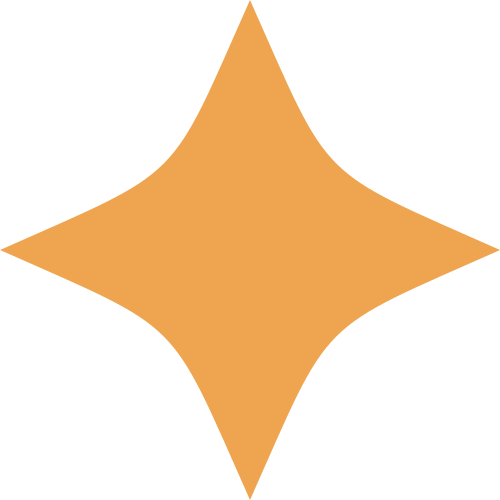 Em đã biết sử dụng những công cụ nào sau đây để trao đổi thông tin trên Internet?
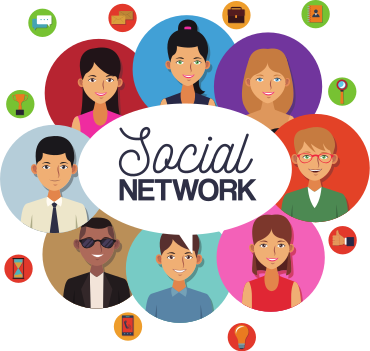 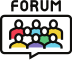 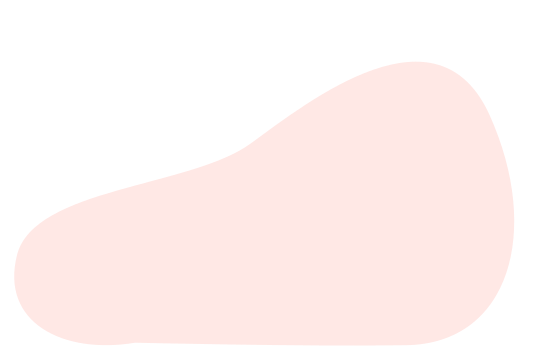 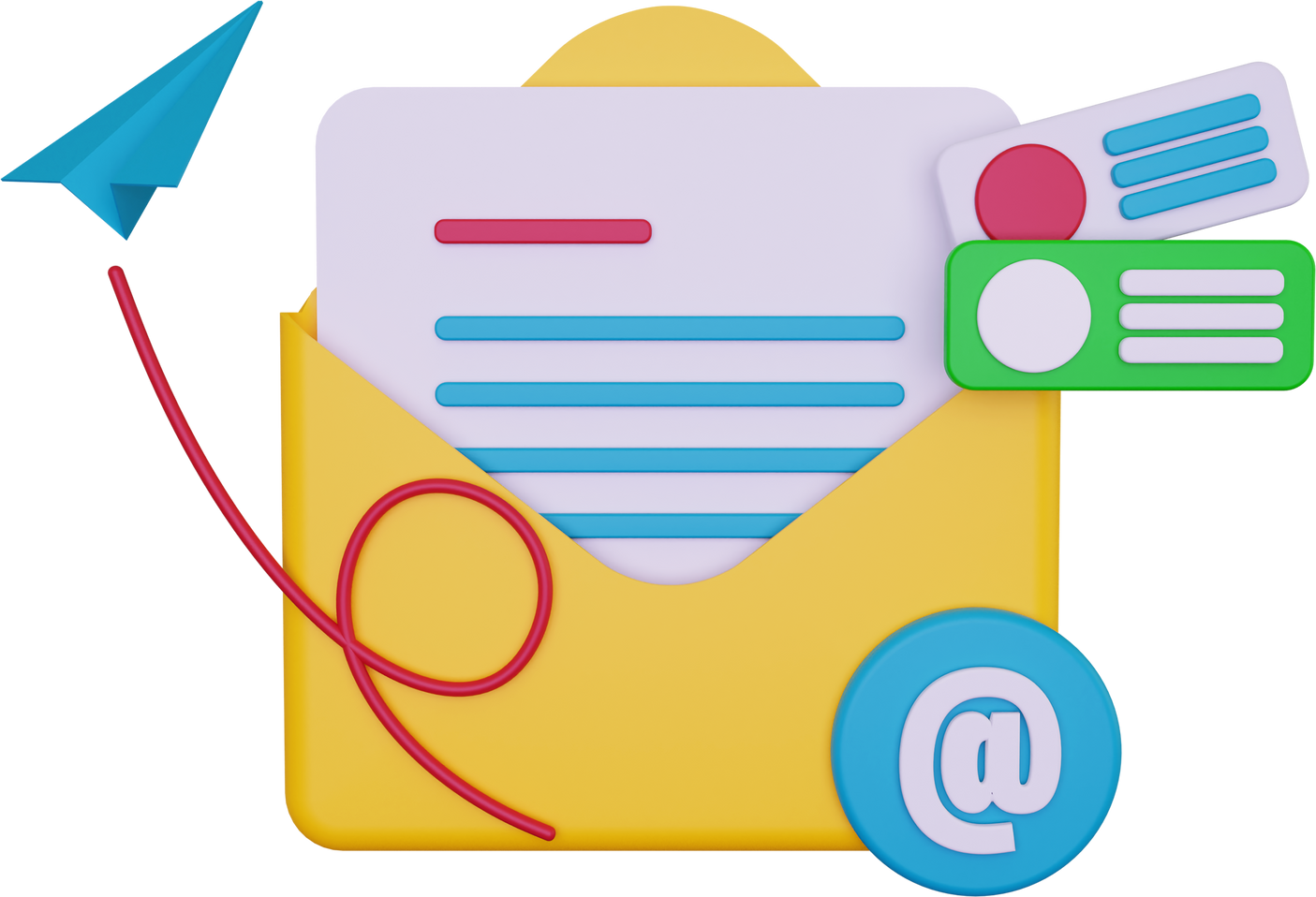 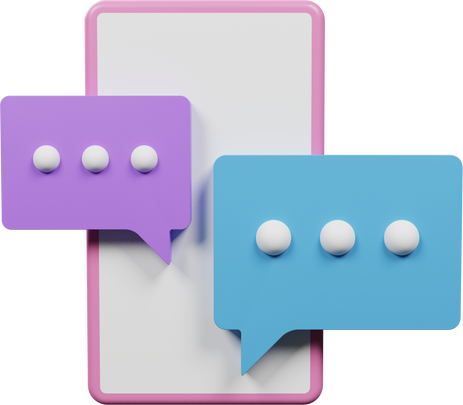 4) Mạng xã hội
3) Diễn đàn trực tuyến
1) Thư điện tử
2) Chat
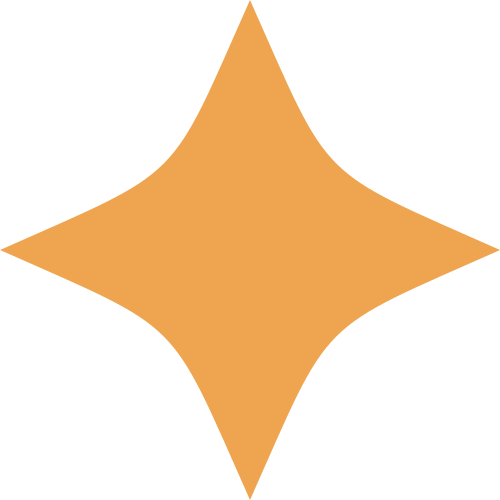 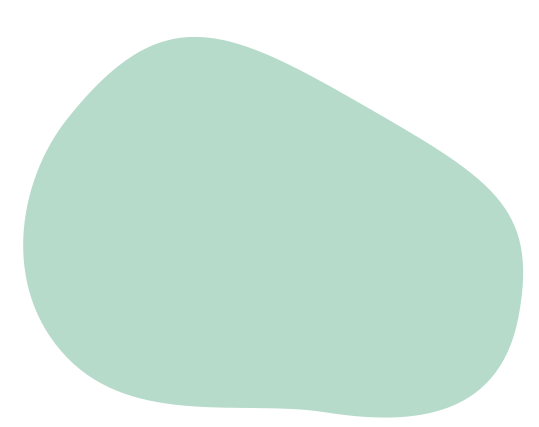 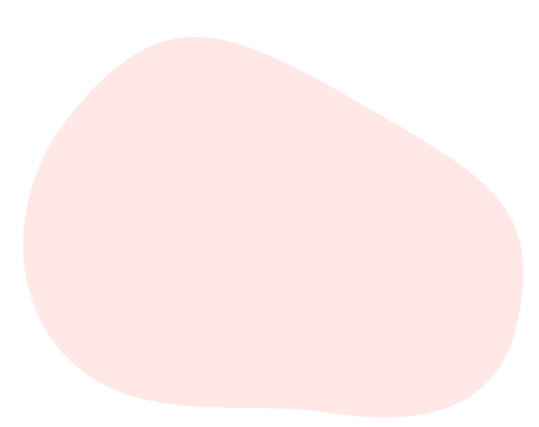 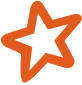 CHỦ ĐỀ C. 
TỔ CHỨC LƯU TRỮ, TÌM KIẾM VÀ TRAO ĐỔI THÔNG TIN
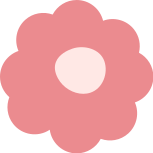 BÀI 1: 
GIỚI THIỆU MẠNG XÃ HỘI
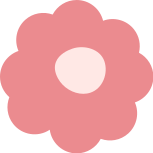 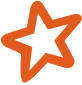 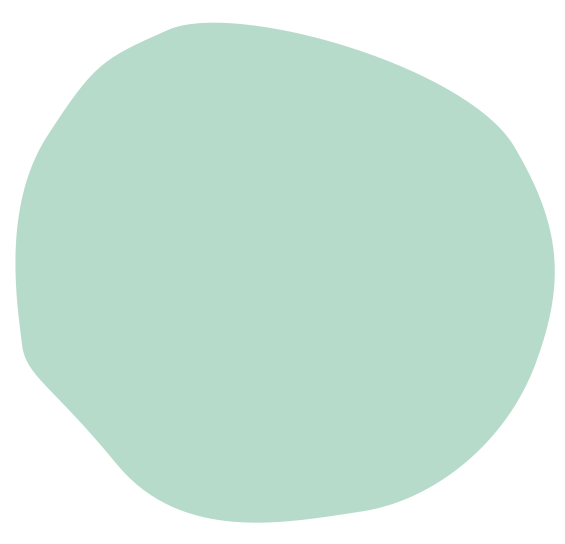 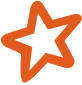 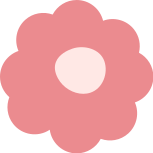 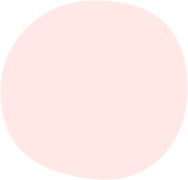 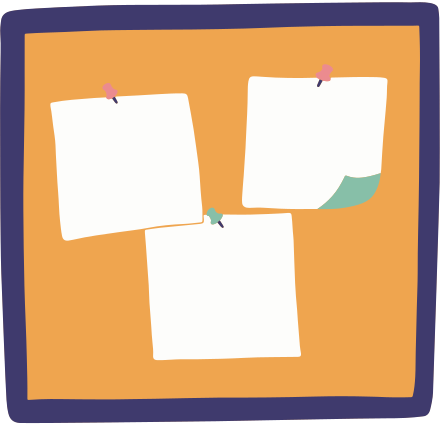 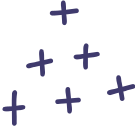 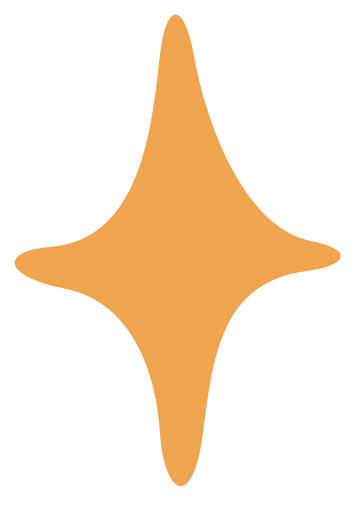 NỘI DUNG BÀI HỌC
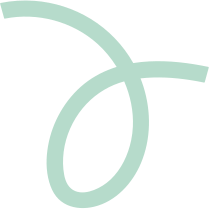 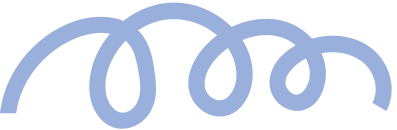 3. Chức năng cơ bản của mạng xã hội
1. Khám phá mạng xã hội
2. Đặc điểm của mạng xã hội
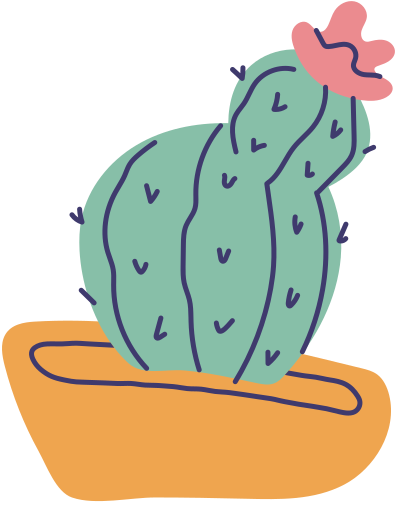 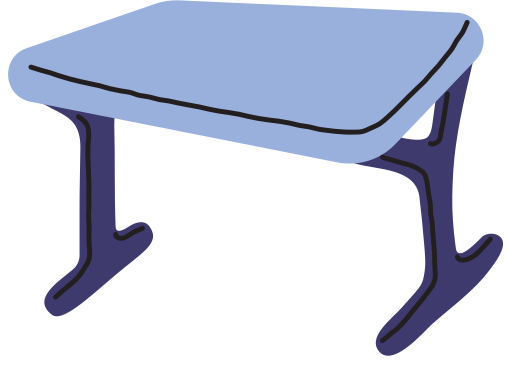 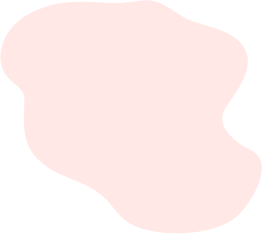 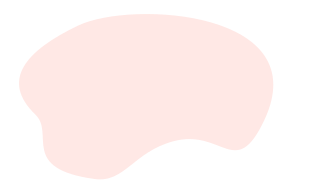 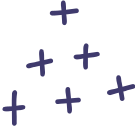 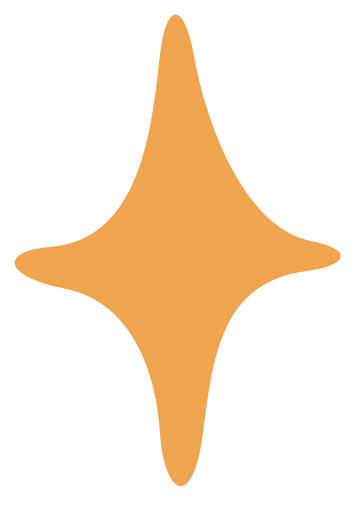 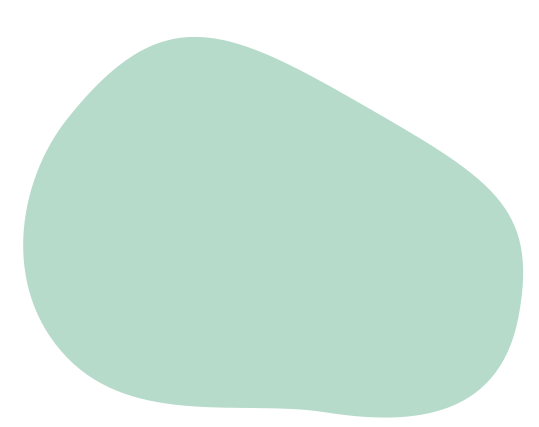 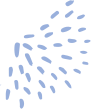 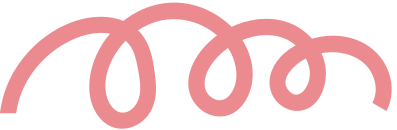 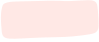 PHẦN 1. KHÁM PHÁ MẠNG XÃ HỘI
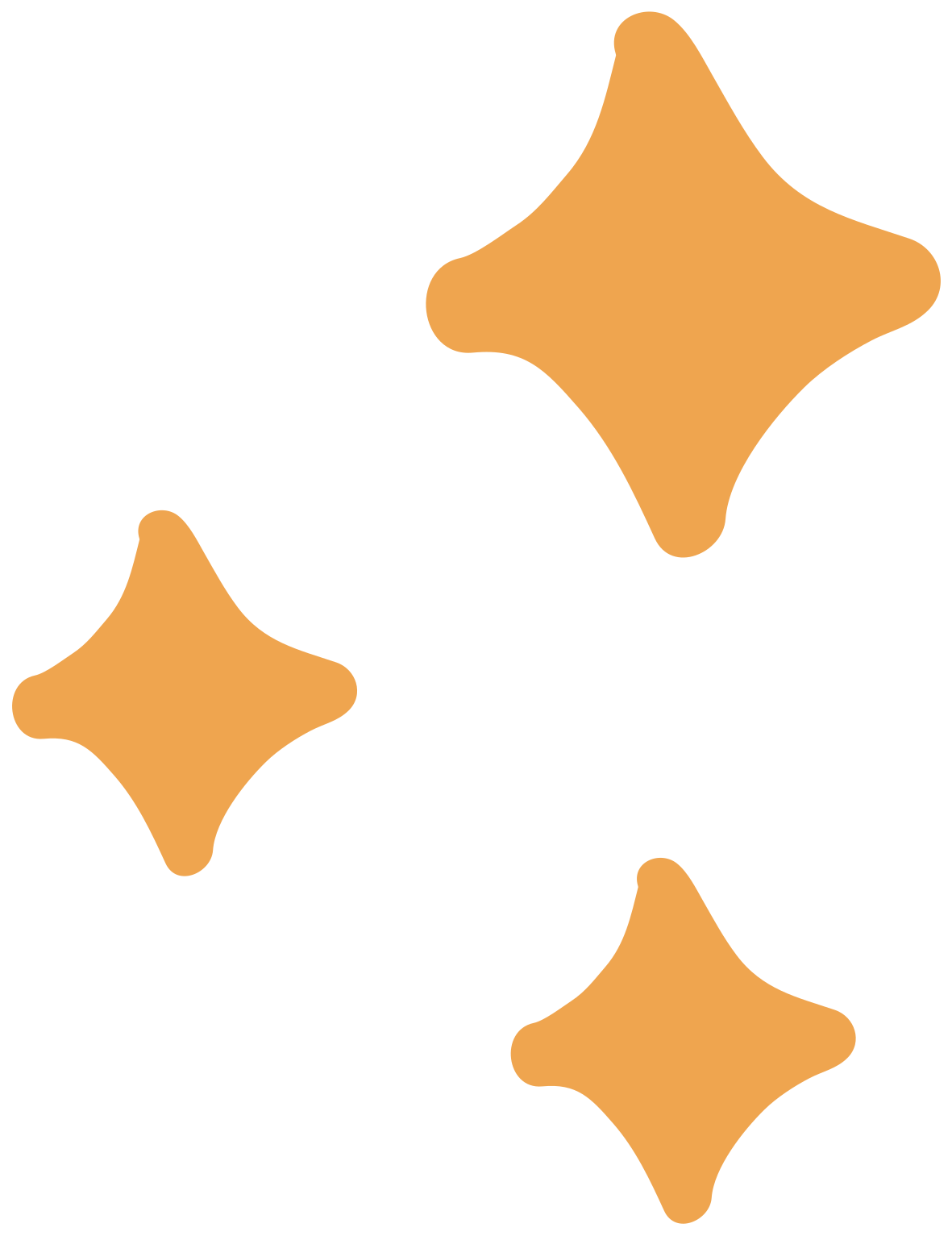 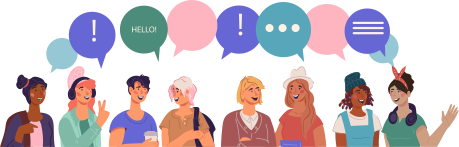 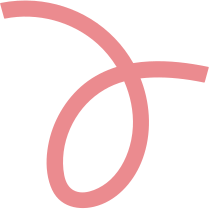 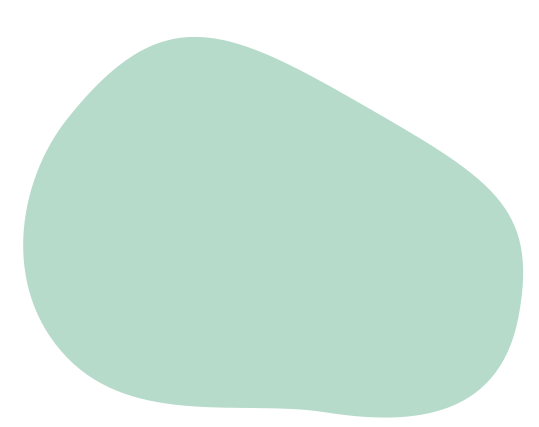 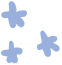 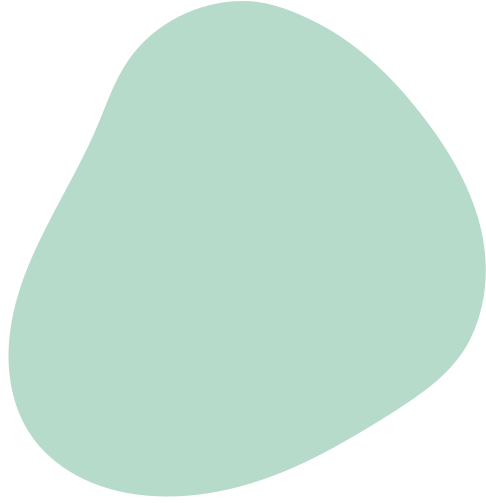 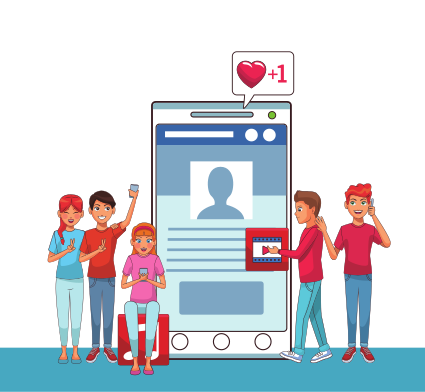 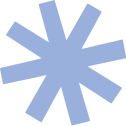 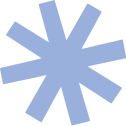 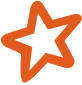 Em hãy kể tên các kênh trao đổi thông tin phổ biến mà em biết hiện nay?
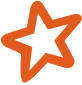 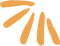 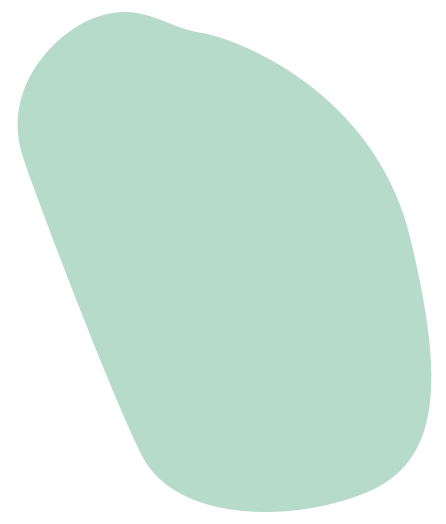 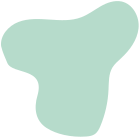 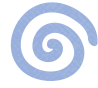 Các em hãy đọc thông tin mục 1 – SGK tr.21 và trả lời câu hỏi:
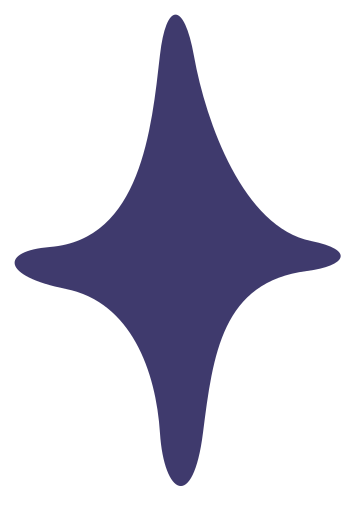 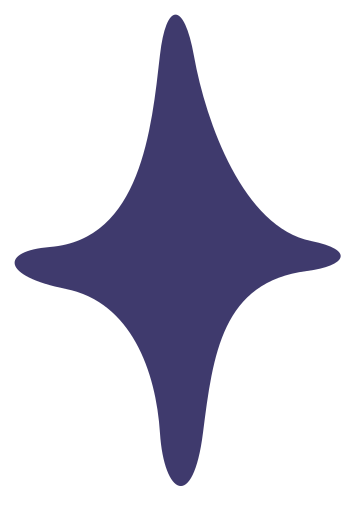 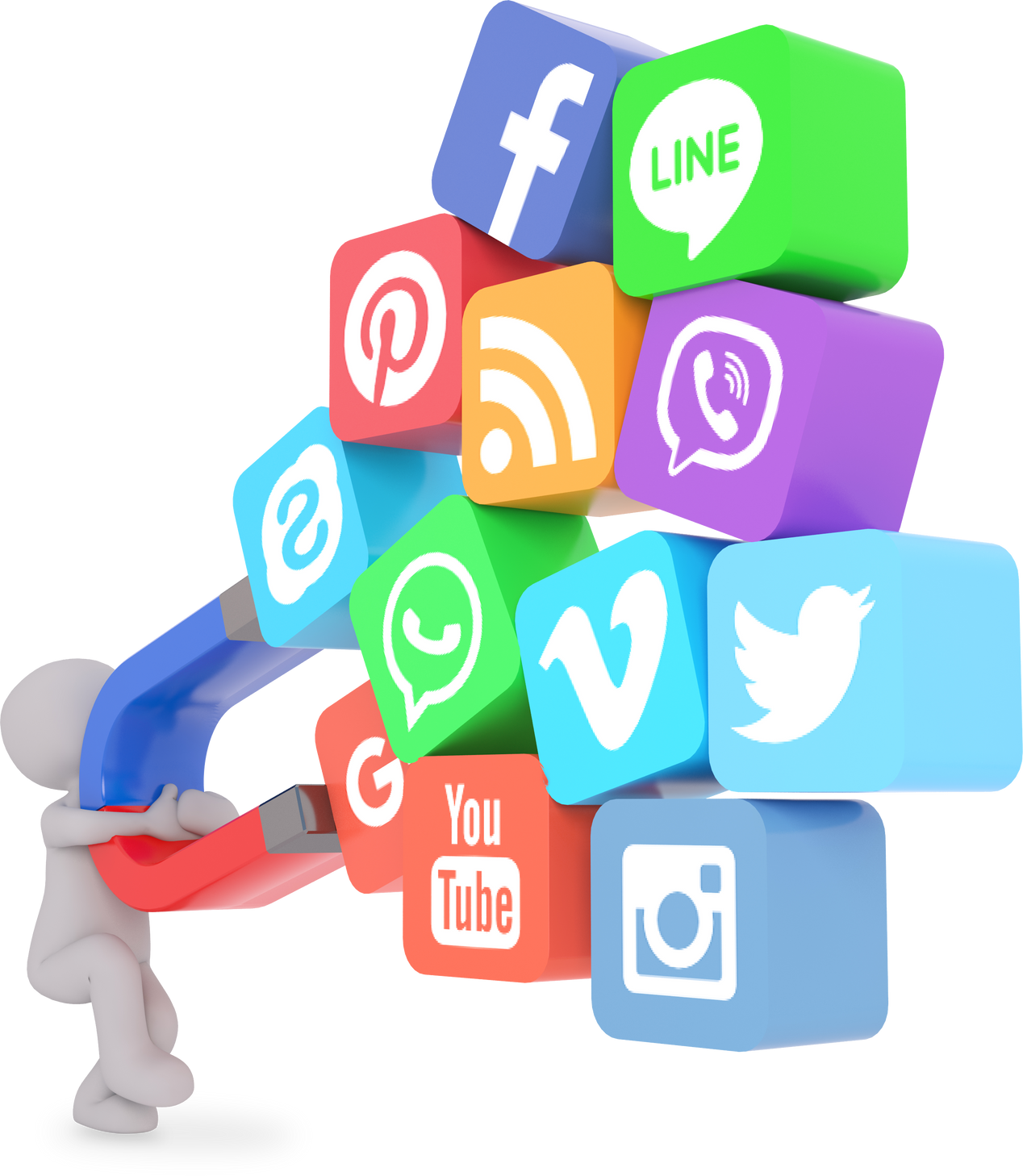 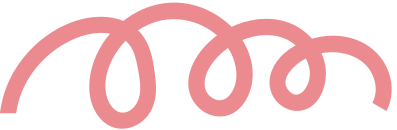 Mạng xã hội là gì? Người ta sử dụng mạng xã hội để làm gì? 
Câu hỏi thảo luận nhóm: Tóm tắt đặc điểm của các mạng xã hội phổ biến hiện nay.
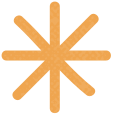 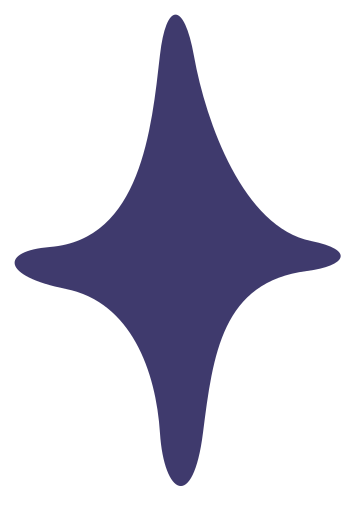 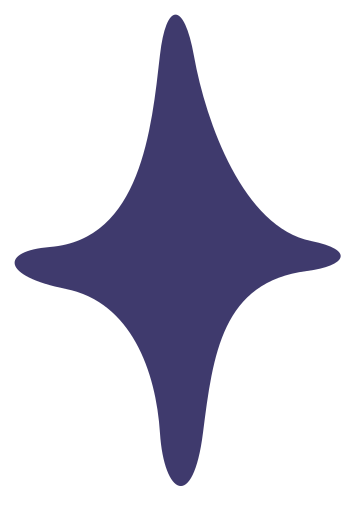 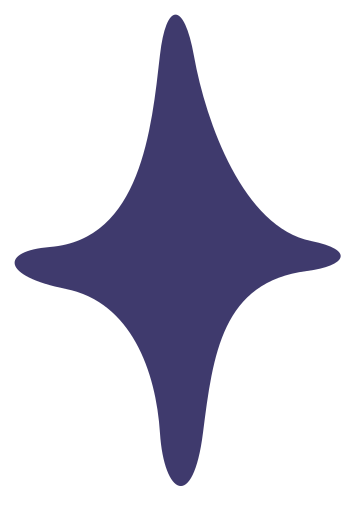 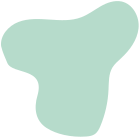 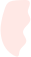 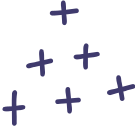 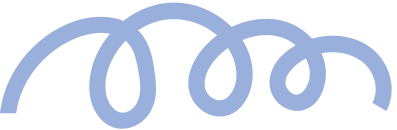 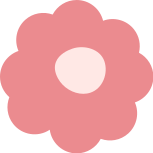 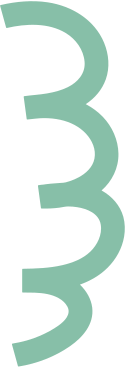 Các kênh trao đổi thông tin phổ biến hiện nay: thư điện tử, diễn đàn, mạng xã hội,…
Mạng xã hội là một ứng dụng web kết nối các thành viên có cùng đặc điểm cá nhân như sở thích, lứa tuổi, nghề nghiệp hay lĩnh vực quan tâm.
Mọi người sử dụng mạng xã hội để kết bạn, nói chuyện, chia sẻ ý tưởng và sở thích.
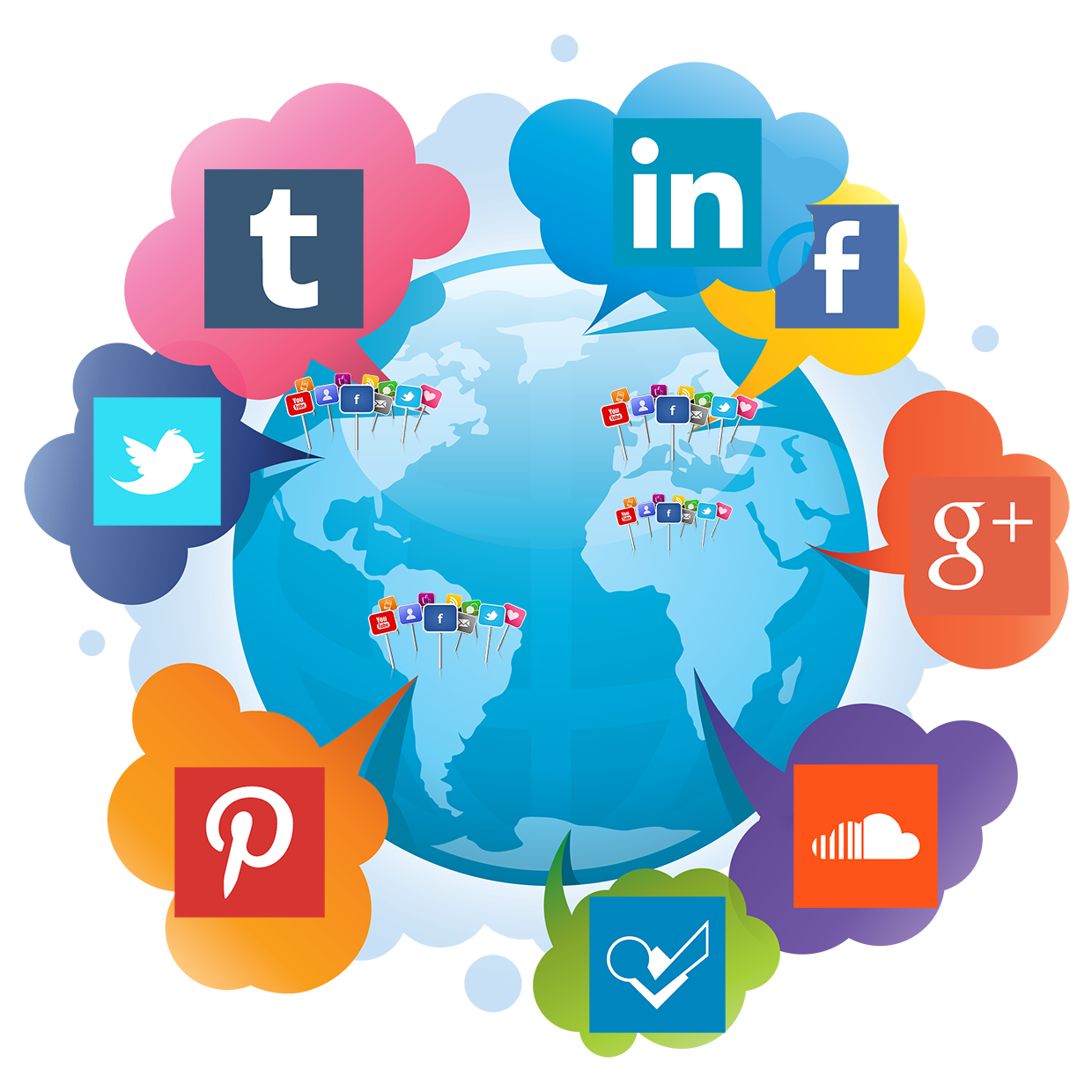 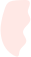 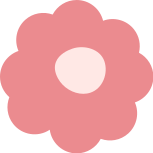 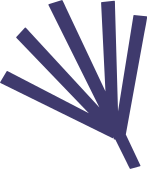 Một số mạng xã hội phổ biến hiện nay
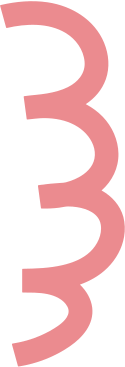 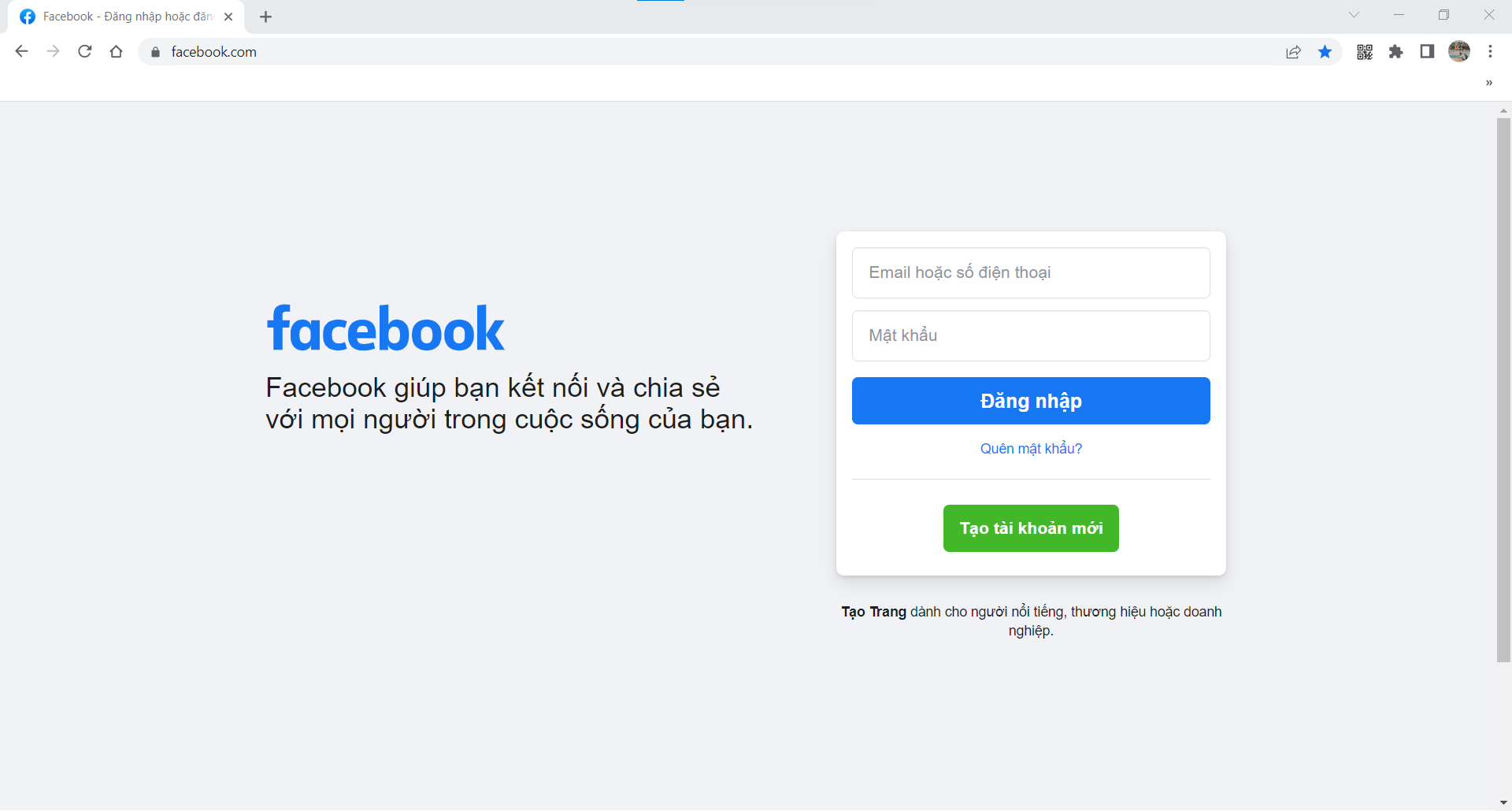 Facebook: 
phổ biến nhất
nơi người dùng thiết lập không gian cá nhân và kết nối bạn bè, chia sẻ hình ảnh, video, nói về những gì họ làm.
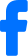 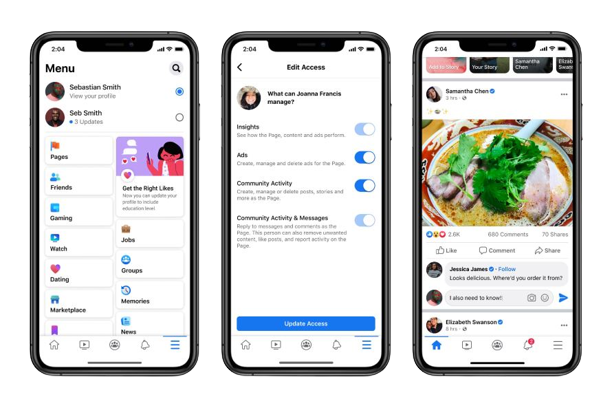 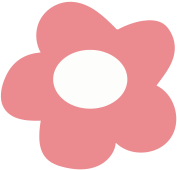 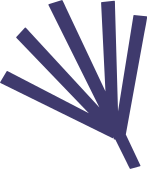 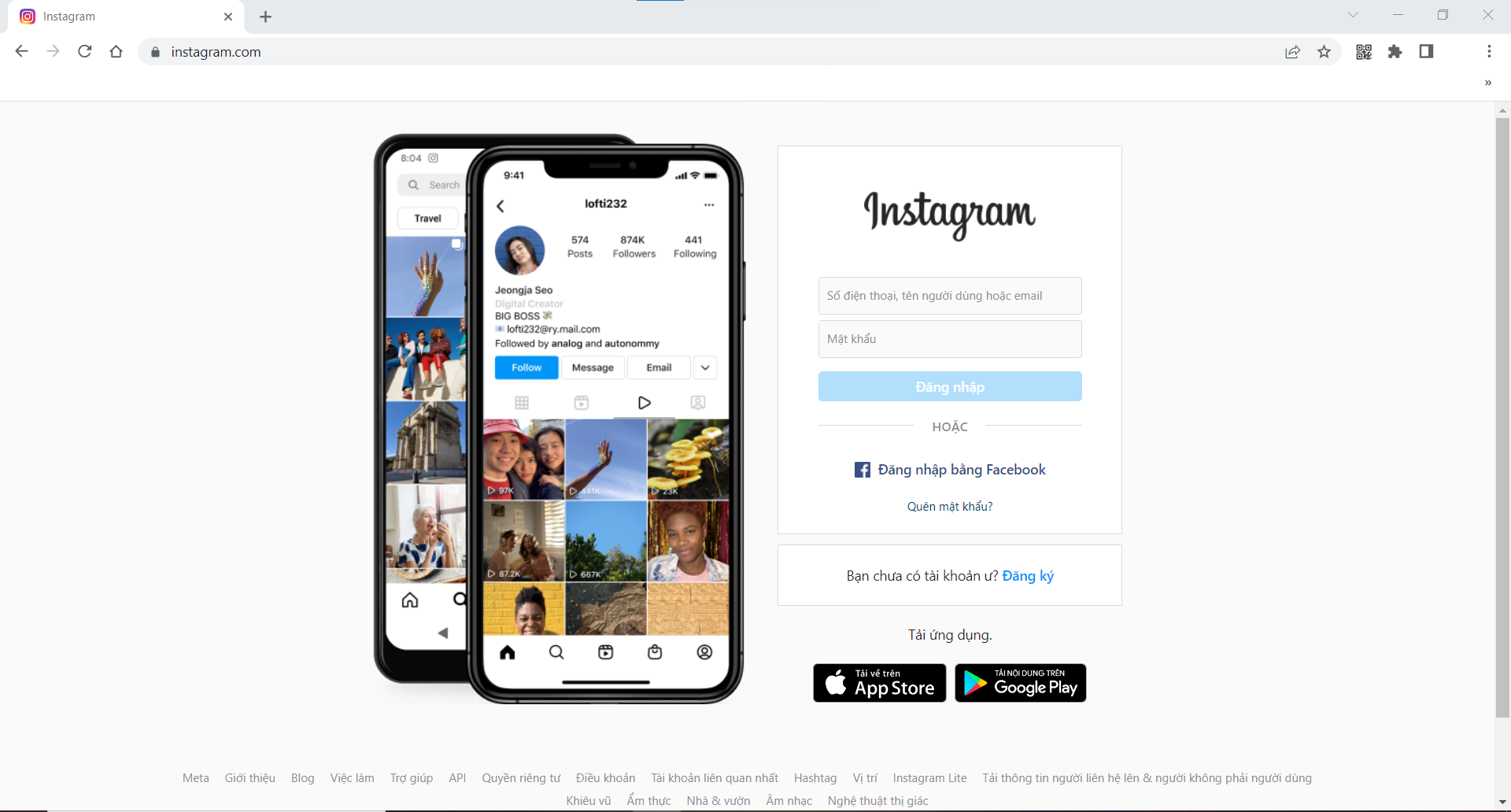 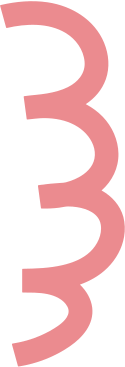 Instagram: 
ứng dụng chia sẻ ảnh miễn phí trên các hệ điều hành iOS, Android, Windows Phone.
cho phép người dùng chụp ảnh trên các thiết bị di động và chia sẻ qua các mạng xã hội.
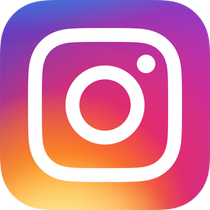 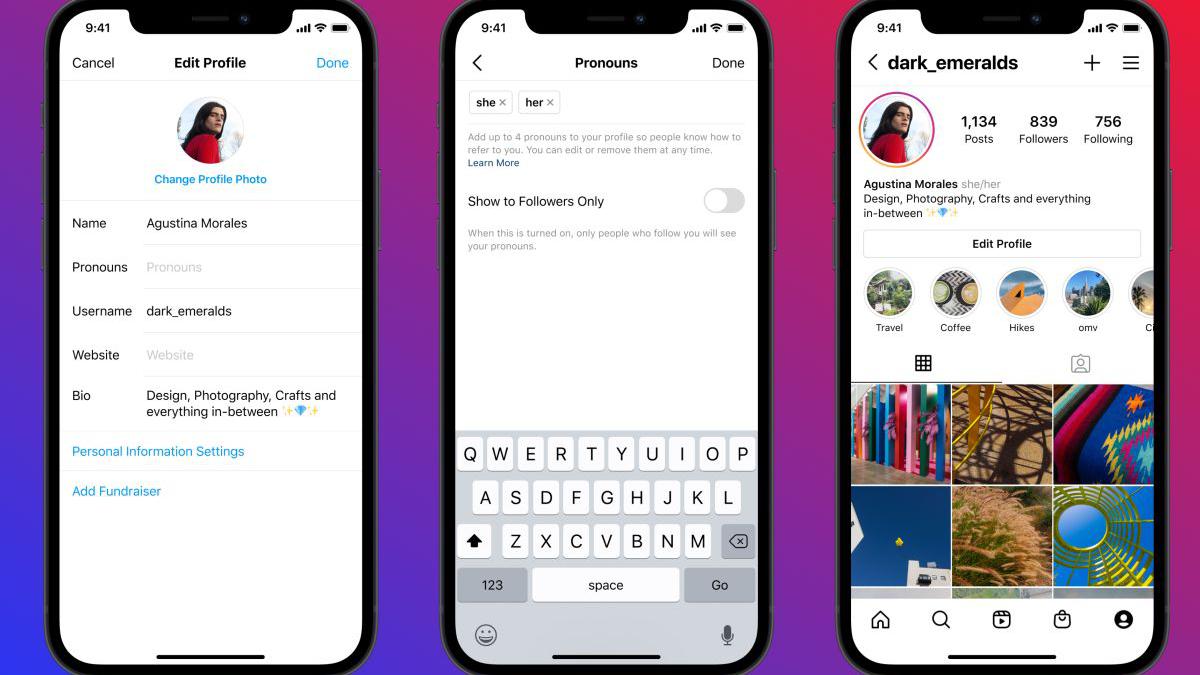 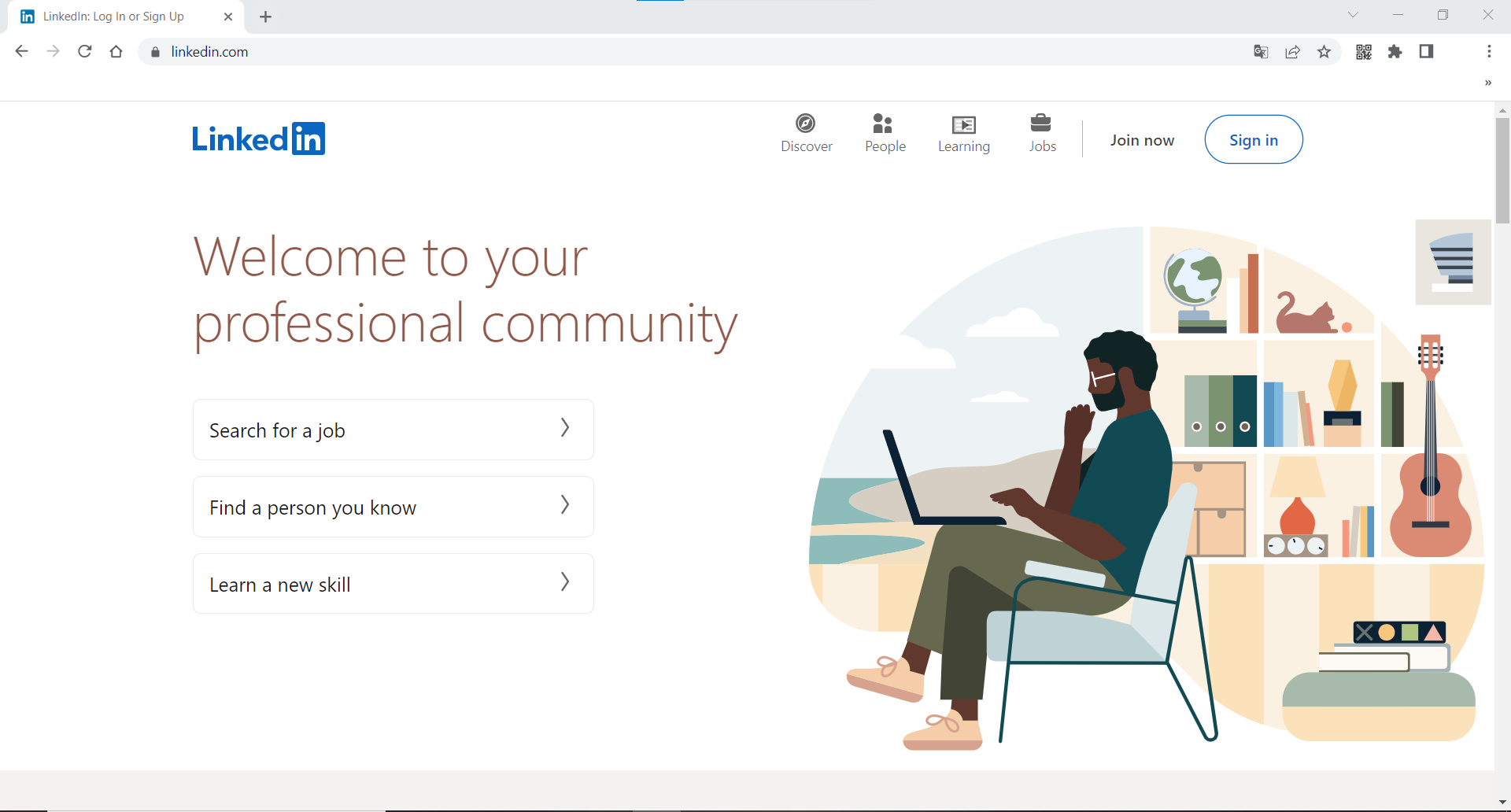 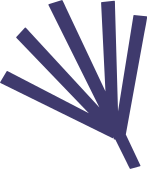 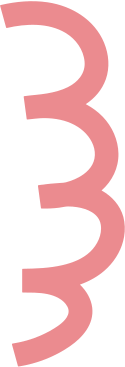 LinkedIn: nơi để kết nối với đồng nghiệp hiện tại và quá khứ cũng như các nhà tuyển dụng tiềm năng trong tương lai.
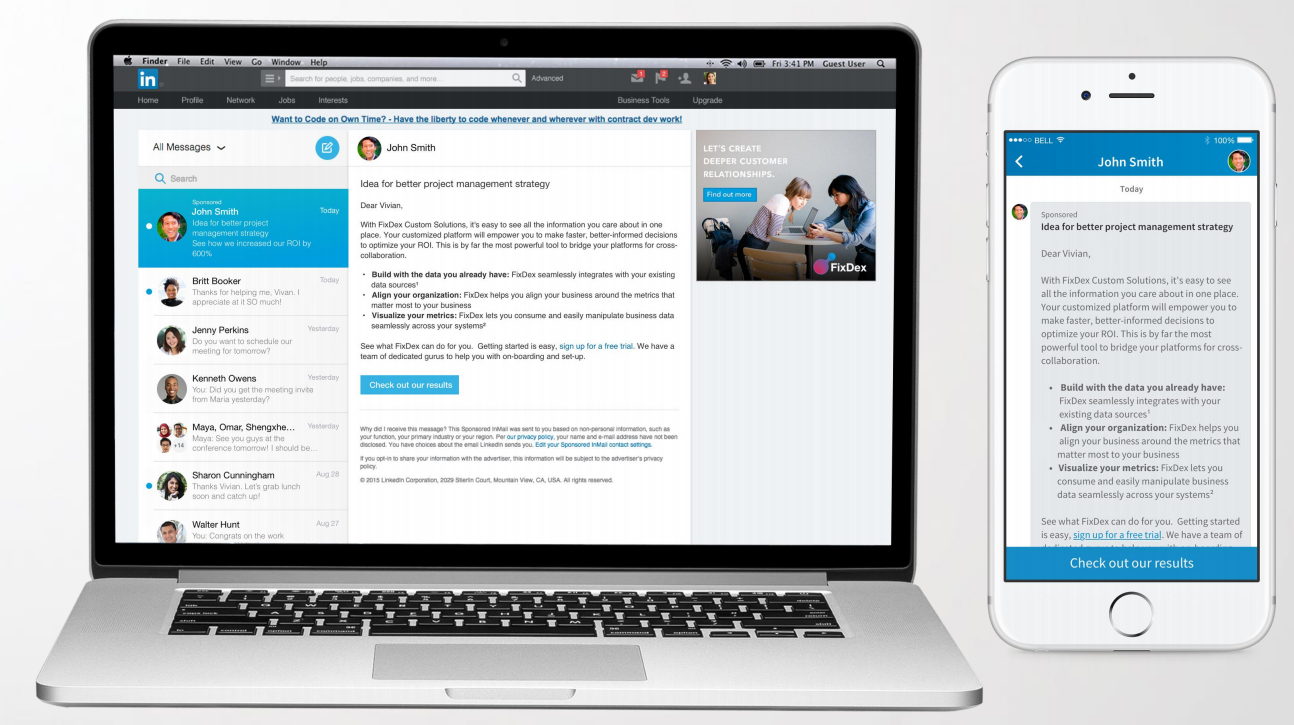 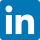 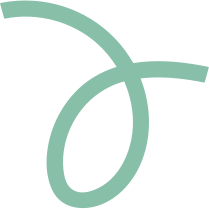 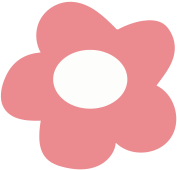 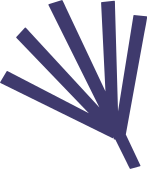 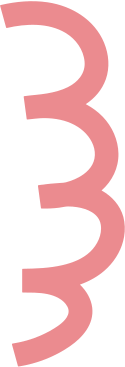 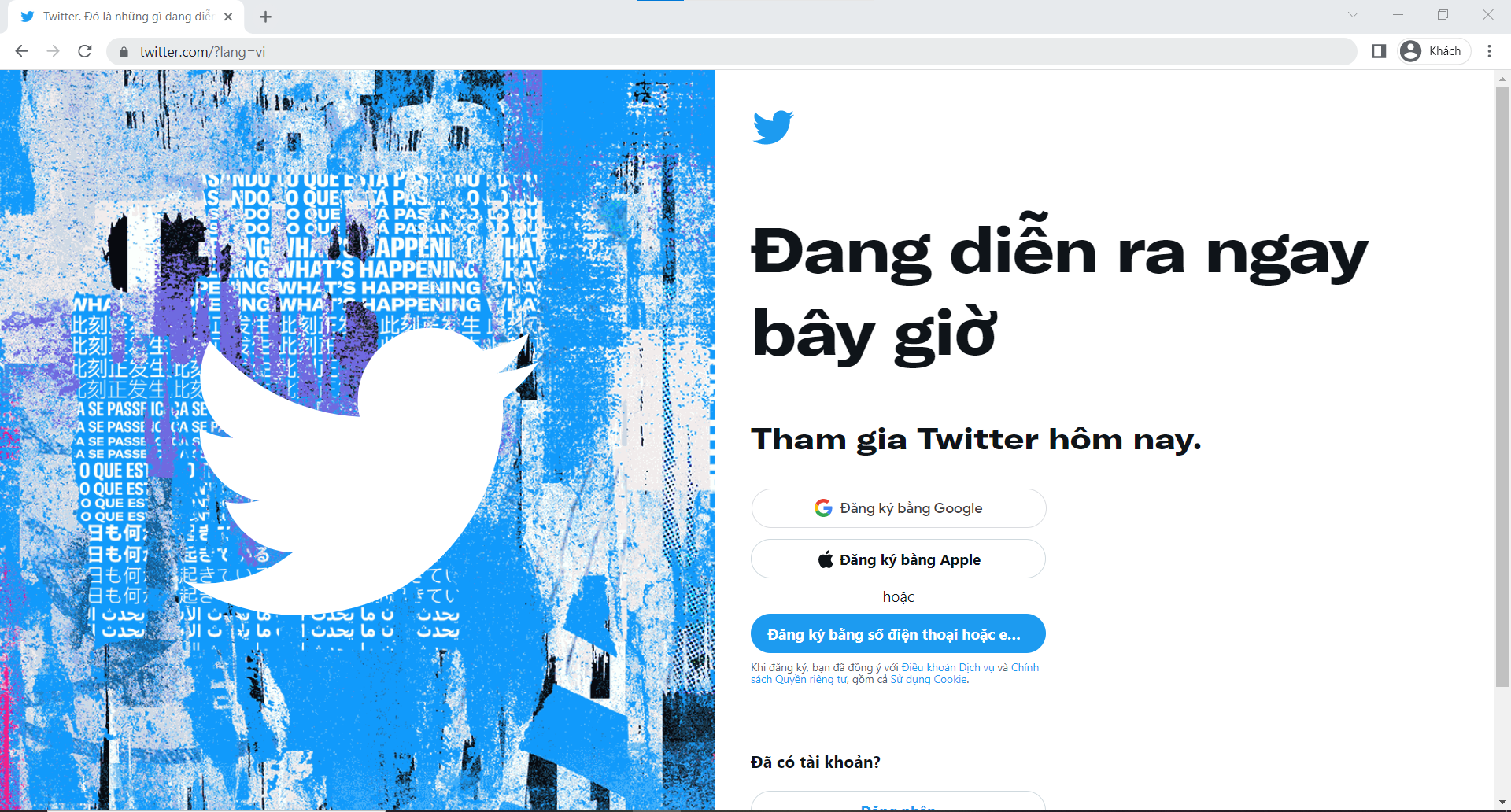 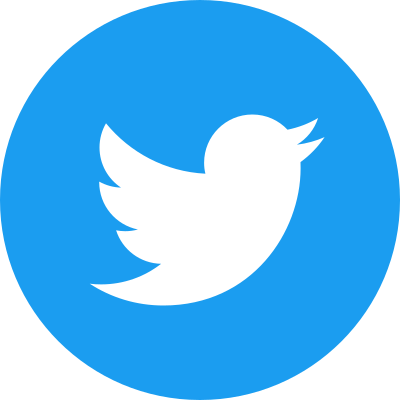 Twitter:
ứng dụng cho phép người dùng đăng và cập nhật các mẩu tin nhắn với độ dài khoảng hơn 200 kí tự trên Internet.
nơi chia sẻ tin tức nhanh đang diễn ra trên khắp thế giới.
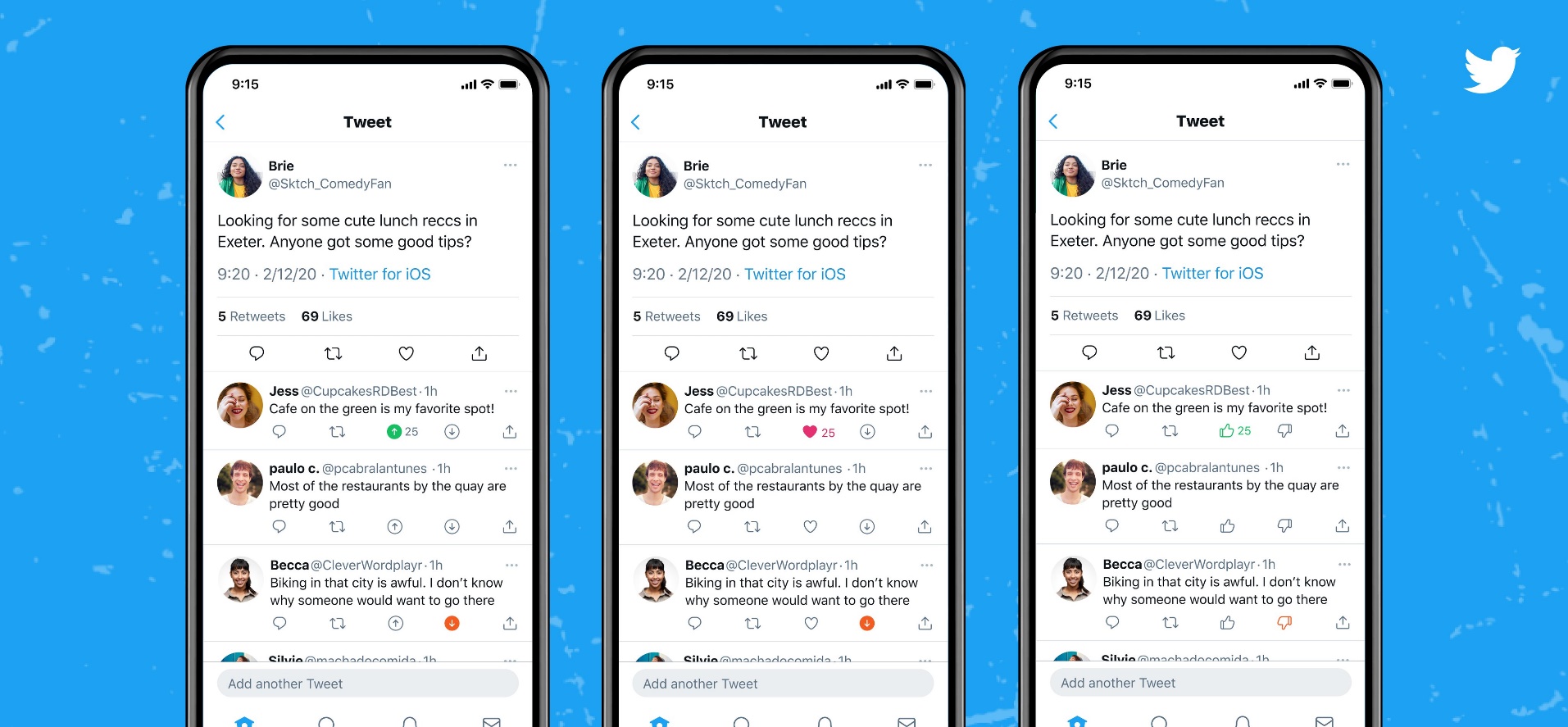 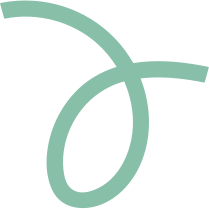 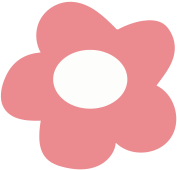 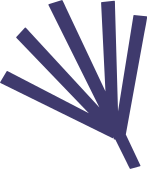 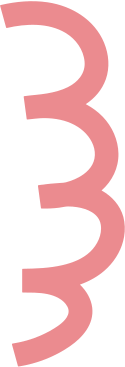 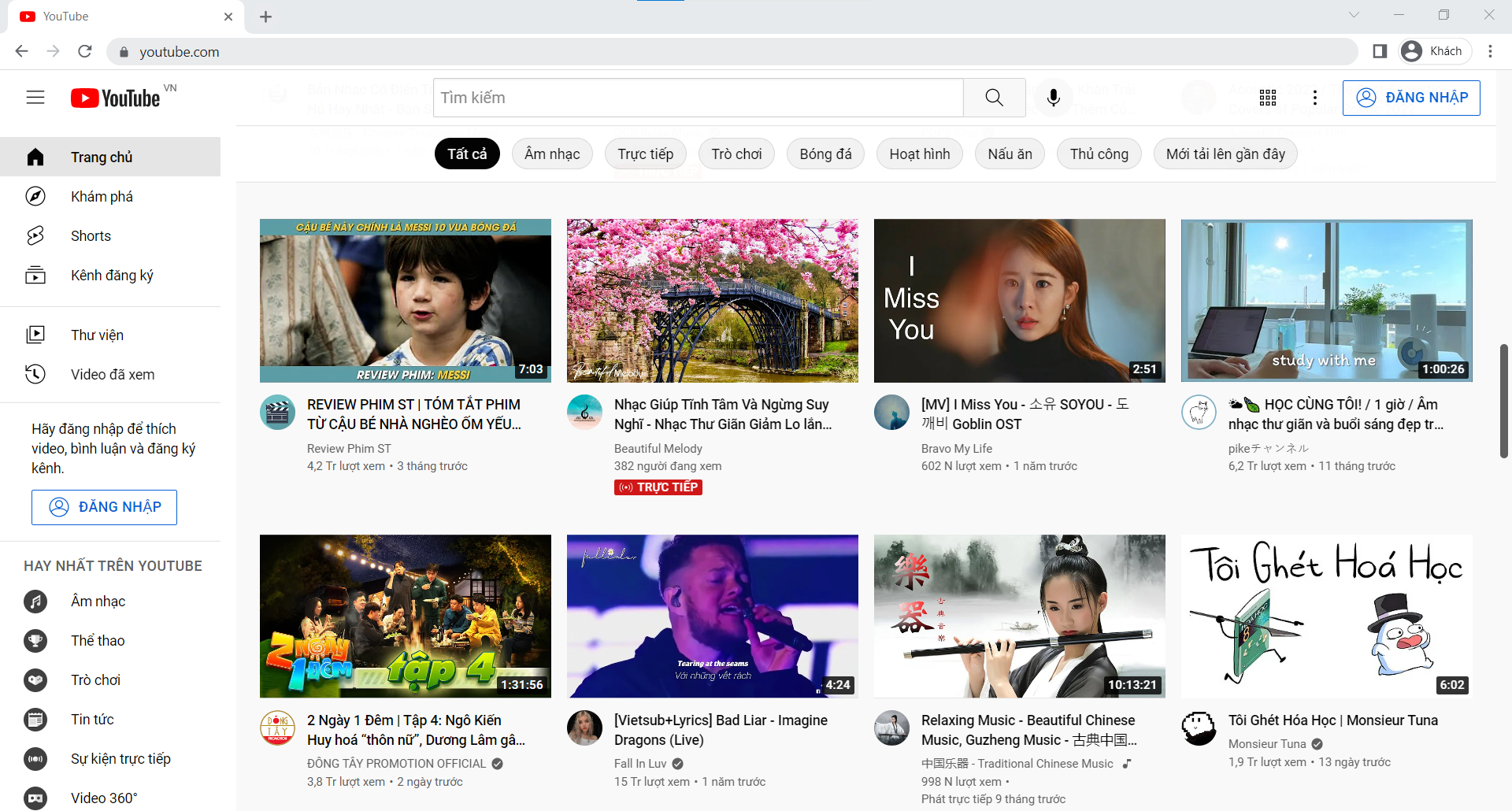 YouTube: một website được thiết kế để người dùng có thể chia sẻ video của mình với những người khác.
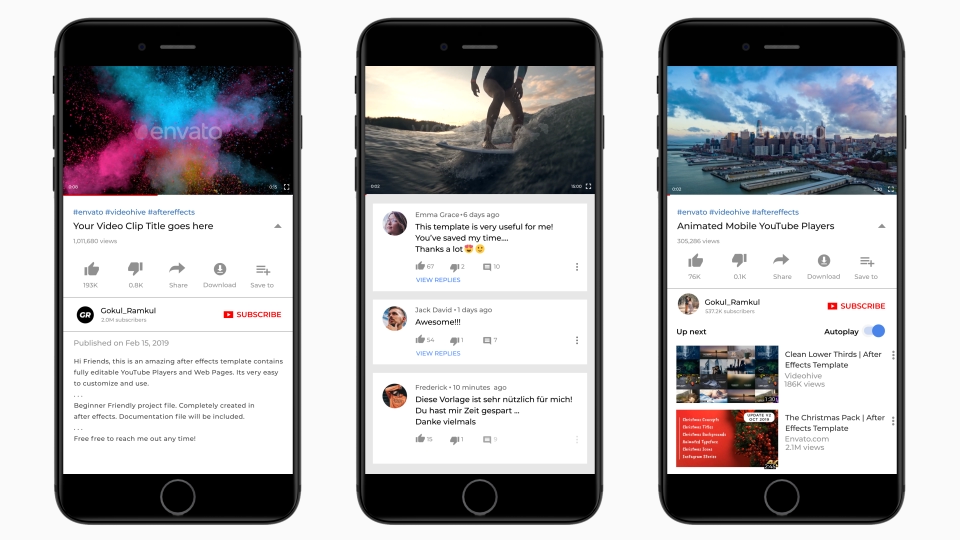 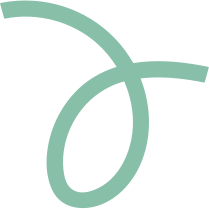 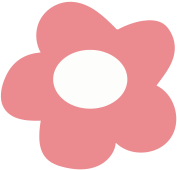 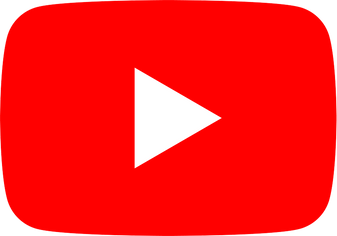 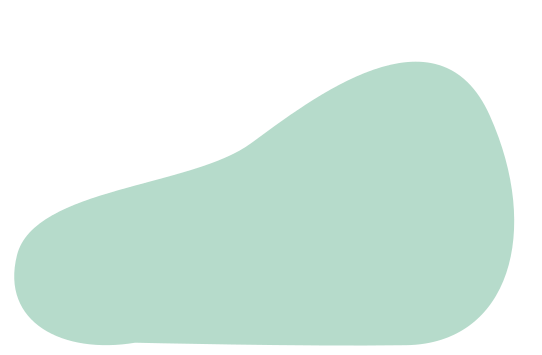 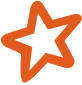 Một số mạng xã hội khác:
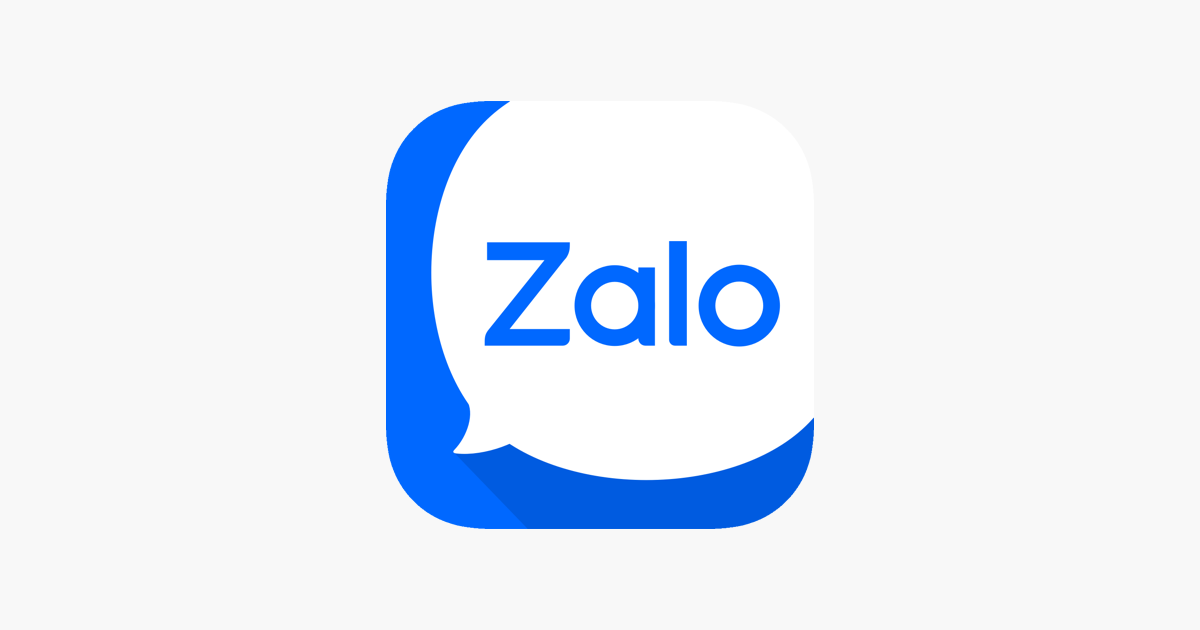 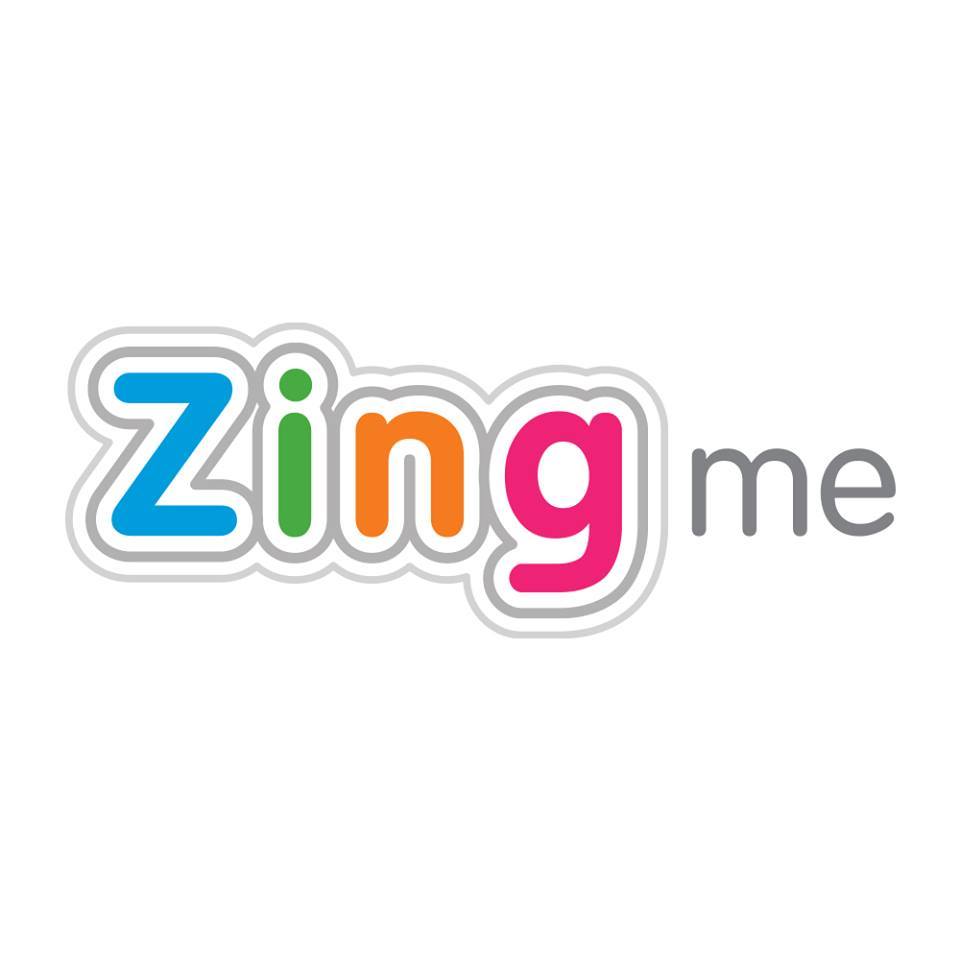 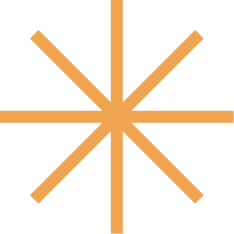 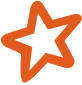 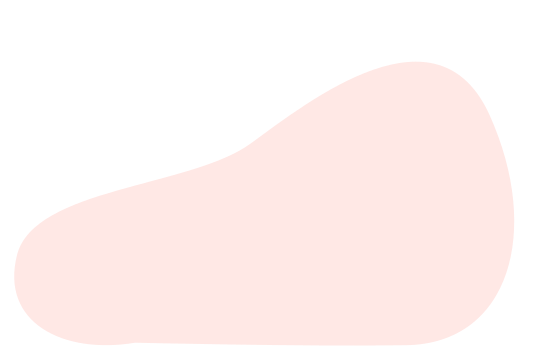 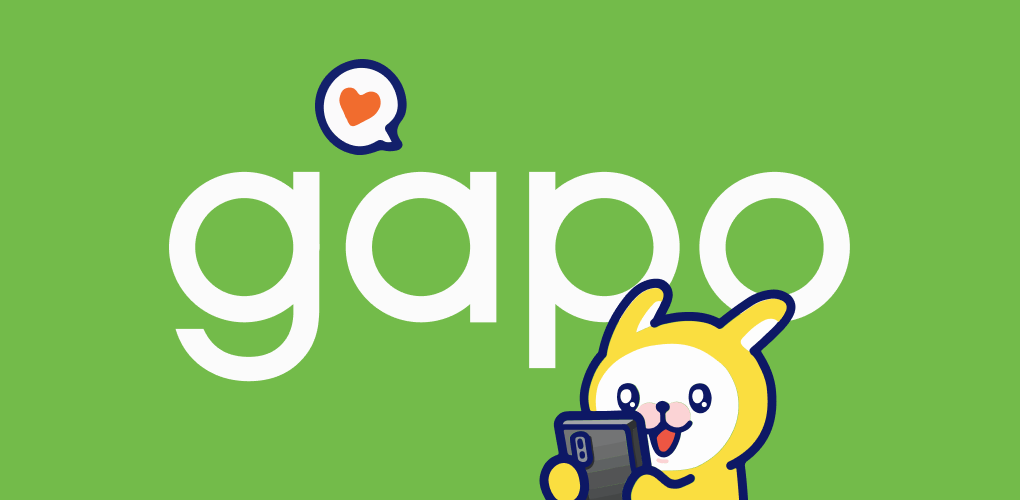 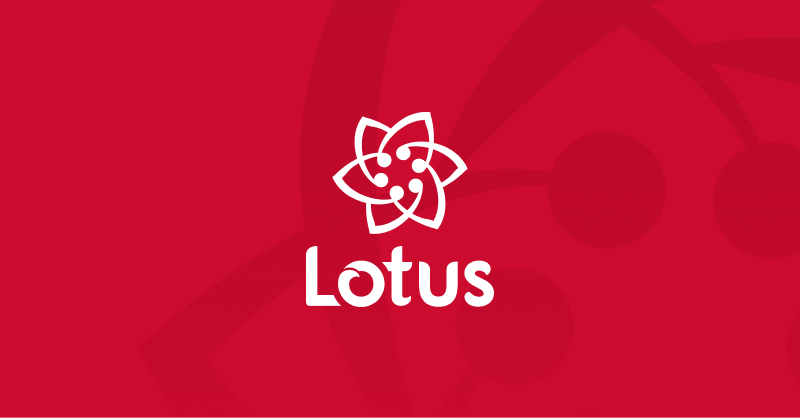 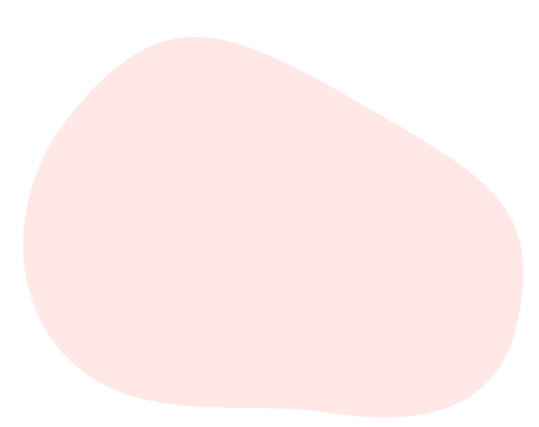 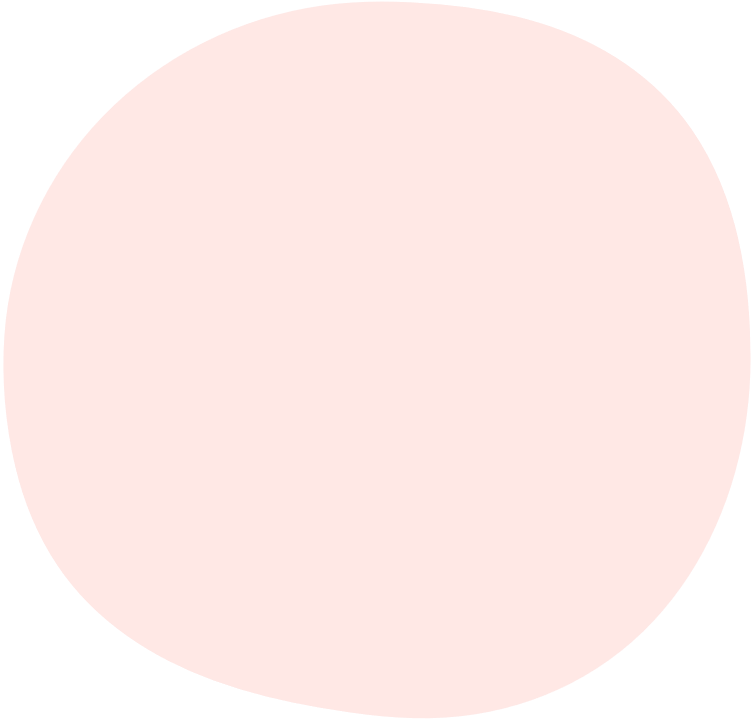 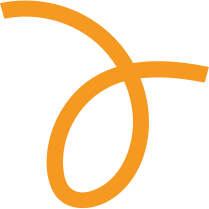 PHẦN 2. ĐẶC ĐIỂM CỦA MẠNG XÃ HỘI
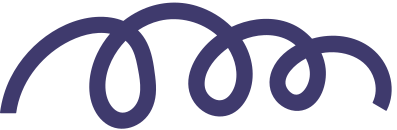 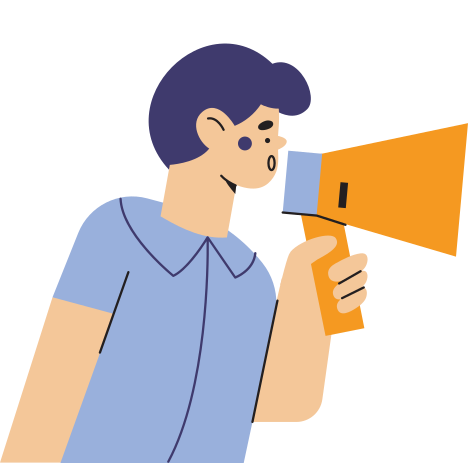 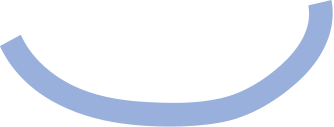 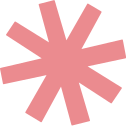 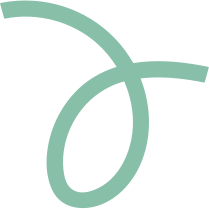 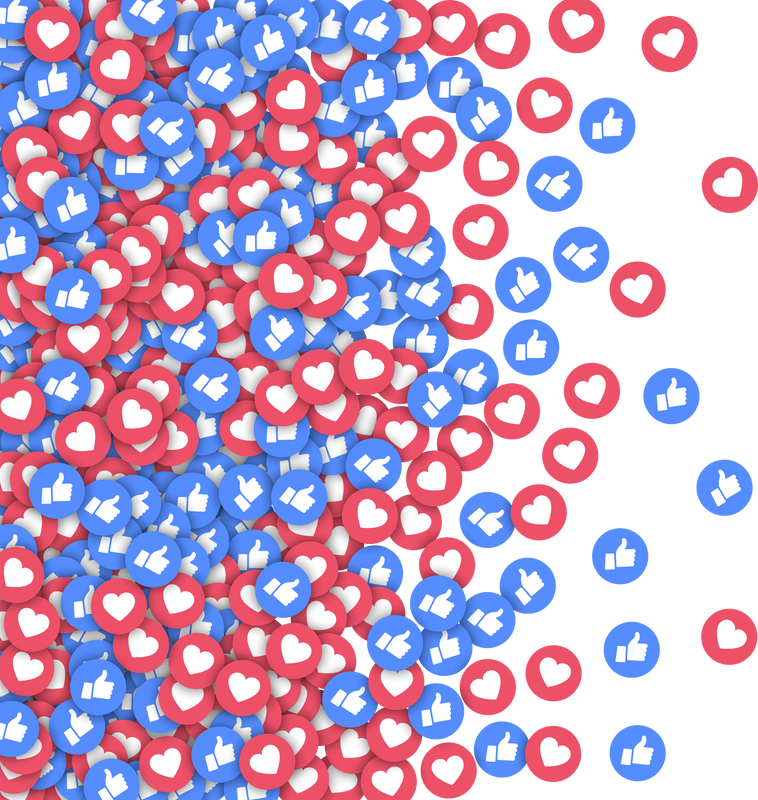 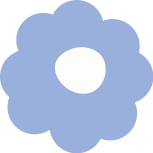 Các em hãy đọc thông tin mục 2 – SGK tr.22 và trả lời câu hỏi:
Mạng xã hội có thể được sử dụng trên các thiết bị nào? 
Mạng xã hội có những đặc điểm gì?
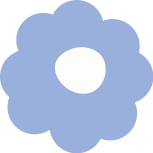 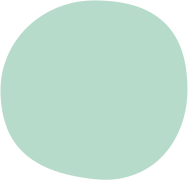 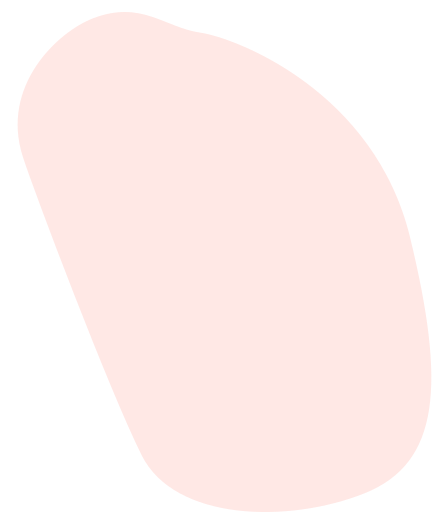 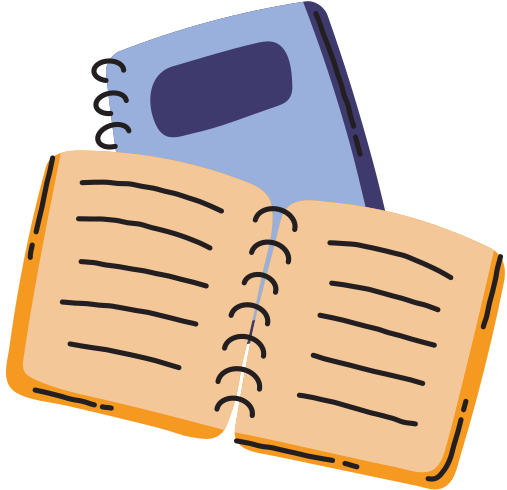 Mạng xã hội được sử dụng trên các thiết bị:
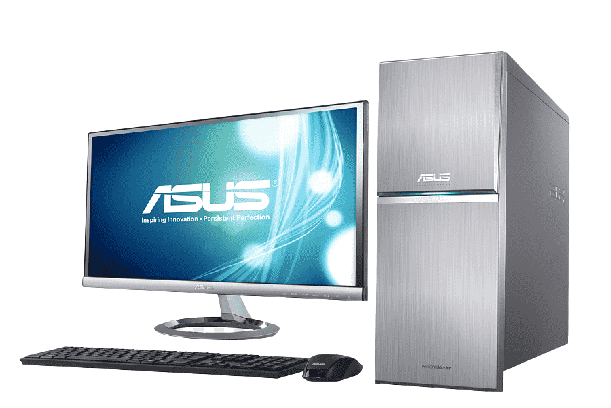 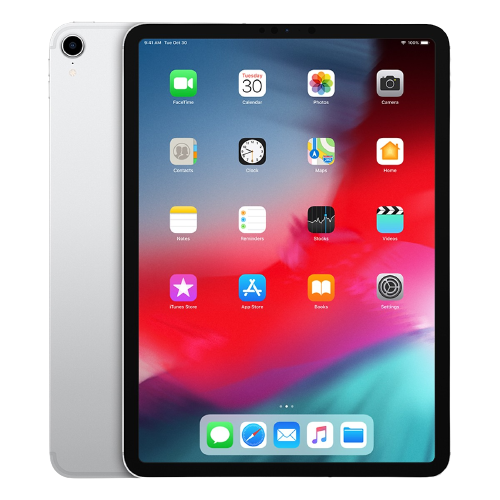 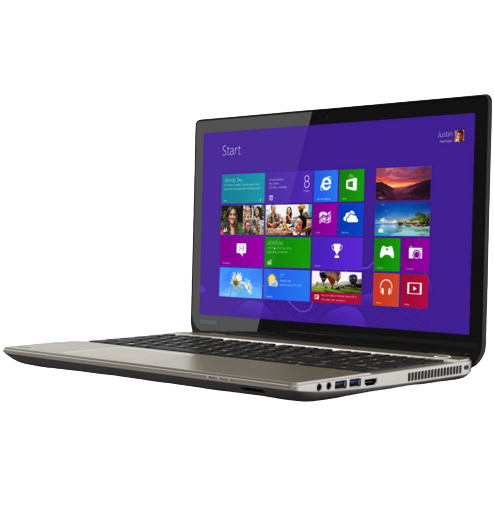 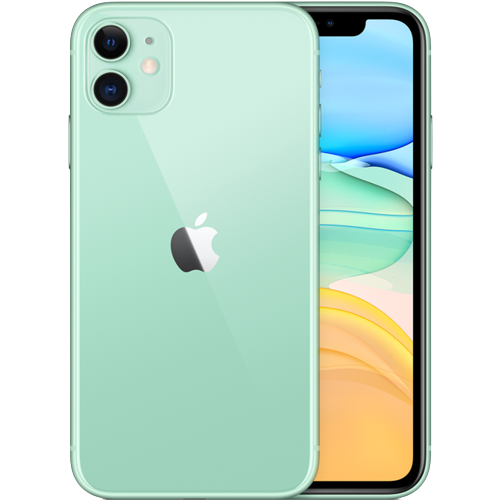 Máy tính để bàn
Máy tính bảng
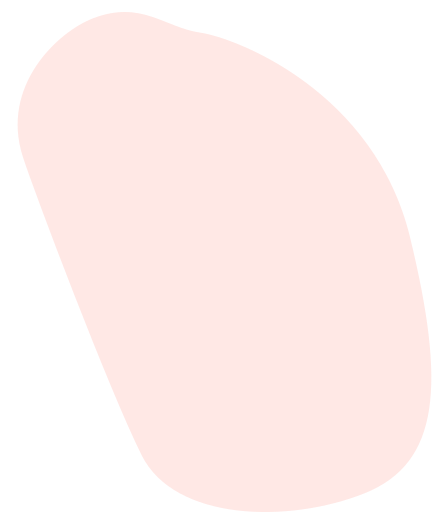 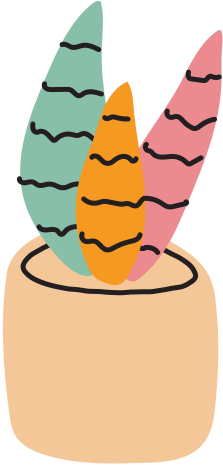 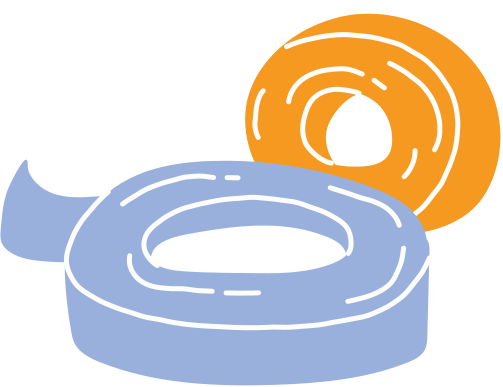 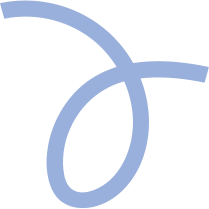 Điện thoại thông minh
Máy tính xách tay
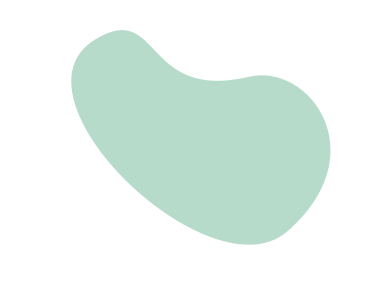 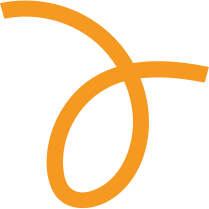 Đặc điểm:
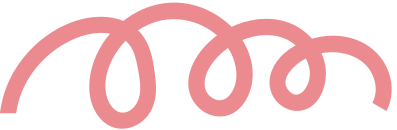 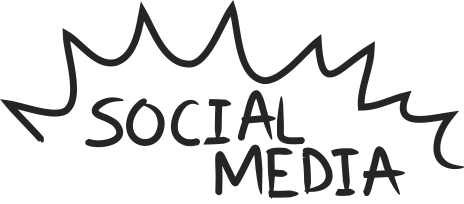 Mạng xã hội là ứng dụng trên Internet.
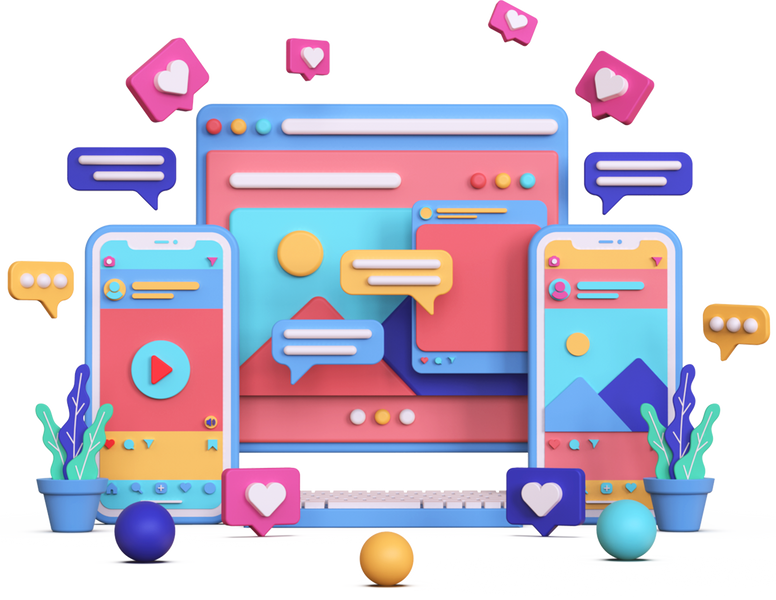 Nội dung trên mạng xã hội là do người dùng tự tạo ra và chia sẻ dưới dạng văn bản, hình ảnh, âm thanh, video. Nội dung được đăng tải lên và được hiển thị ngay lập tức.
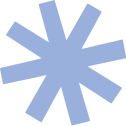 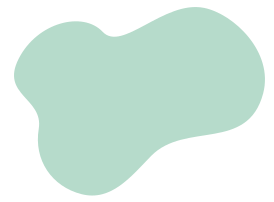 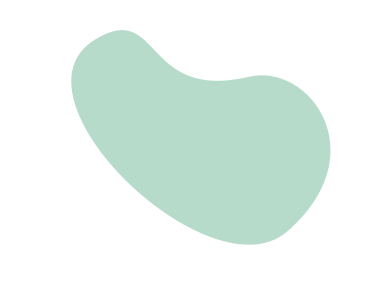 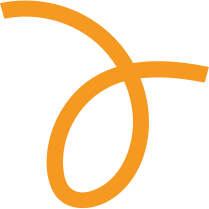 Đặc điểm:
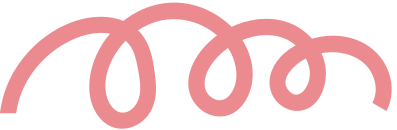 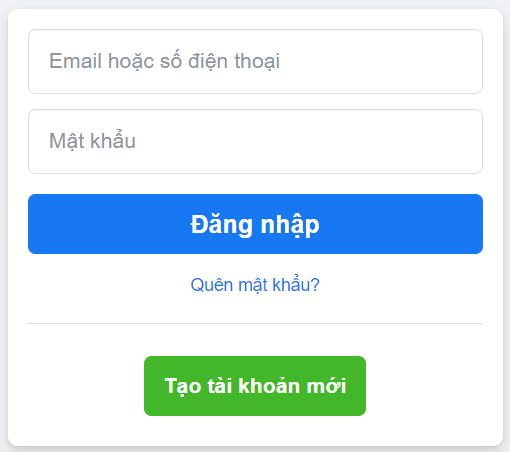 Người dùng tạo ra hồ sơ cá nhân, kết bạn trên mạng xã hội.
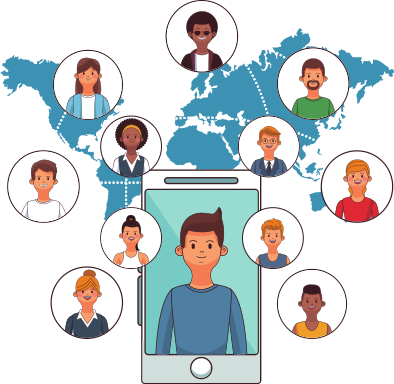 Phát triển cộng đồng trên mạng xã hội bằng cách kết nối tài khoản của người dùng với tài khoản của các cá nhân, tổ chức khác.
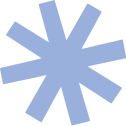 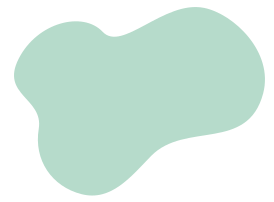 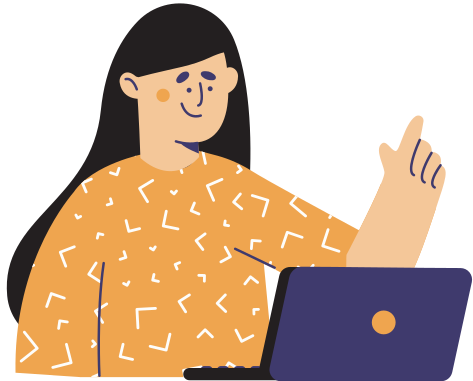 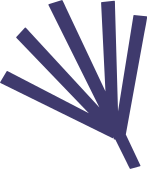 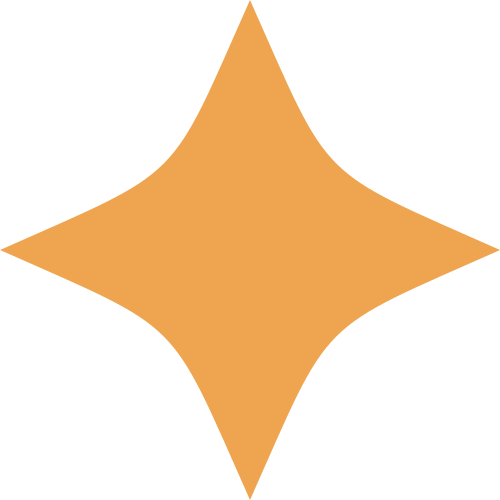 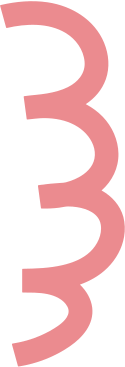 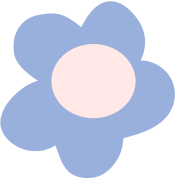 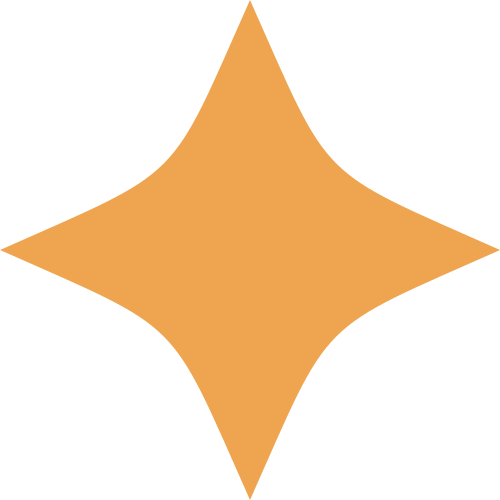 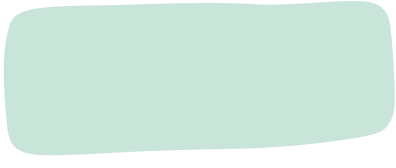 PHẦN 3. CHỨC NĂNG CƠ BẢN CỦA MẠNG XÃ HỘI
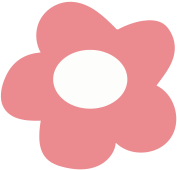 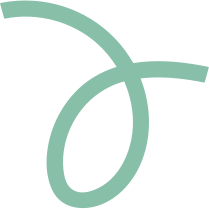 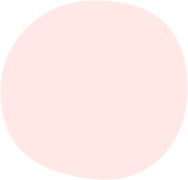 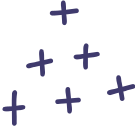 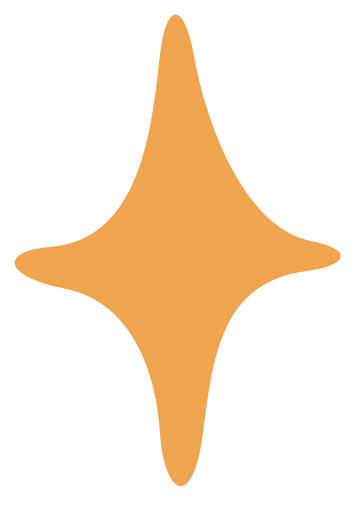 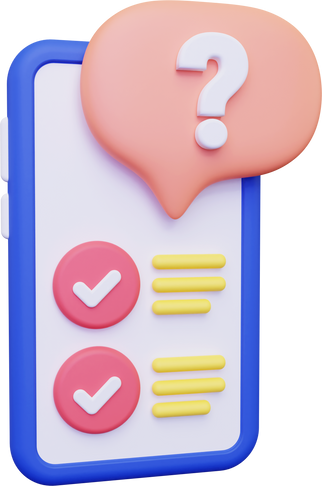 Em hãy quan sát giáo viên thực hiện một số thao tác trên mạng xã hội và cho biết mạng xã hội đã giúp giáo viên làm những gì?
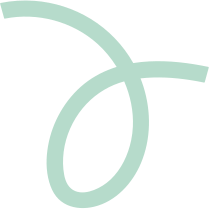 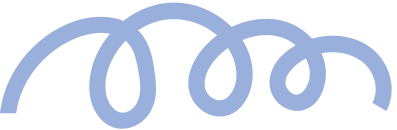 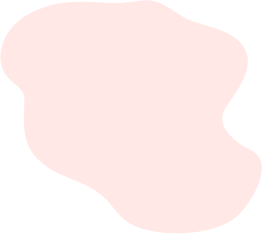 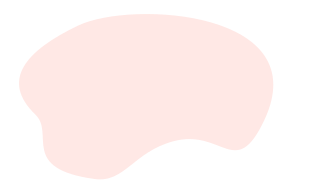 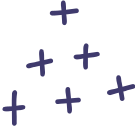 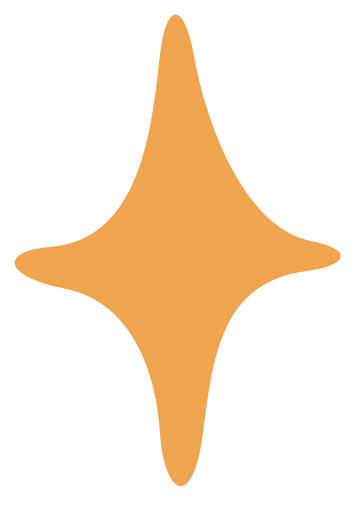 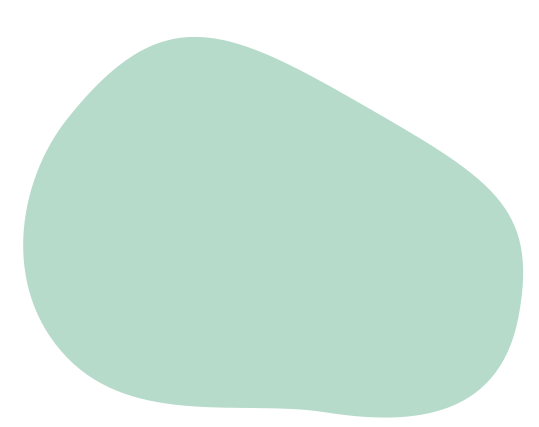 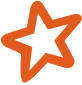 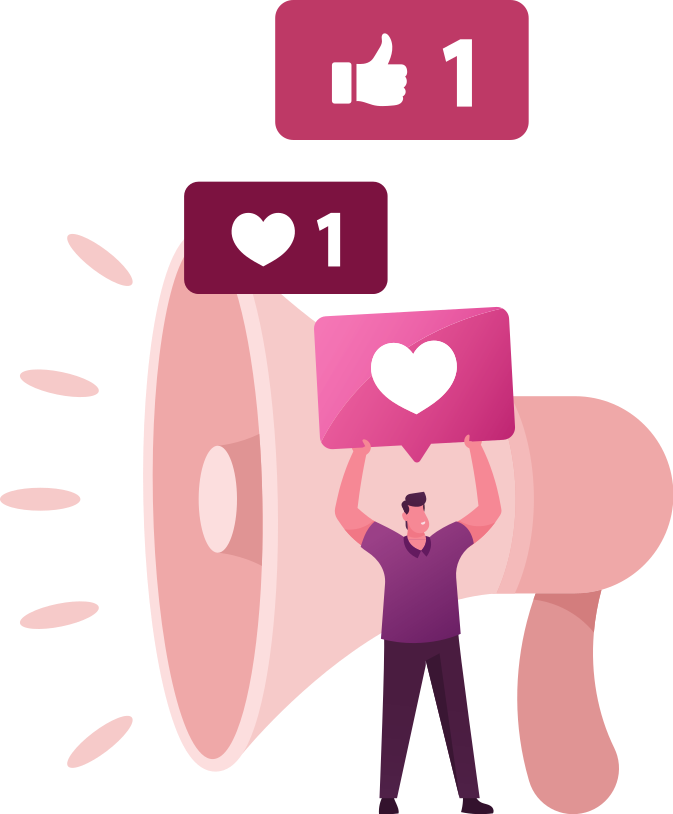 Em hãy đọc mục 3 – SGK tr.23 và nêu những chức năng của mạng xã hội.
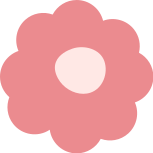 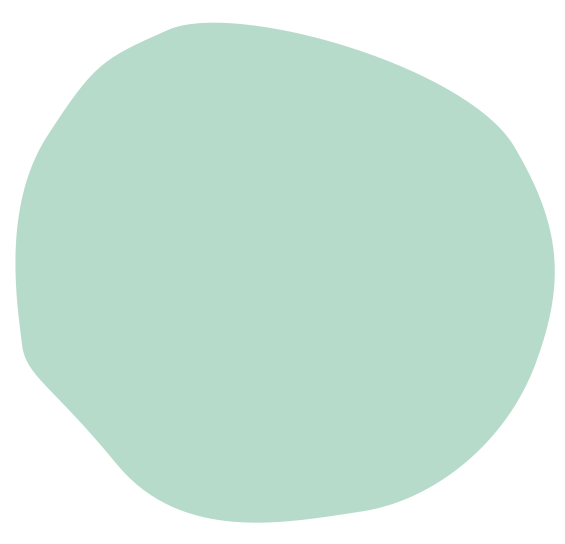 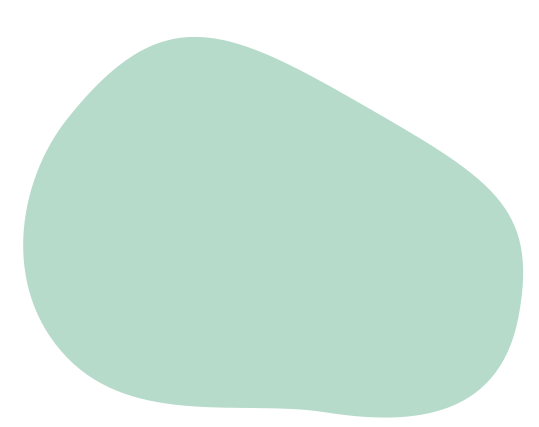 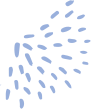 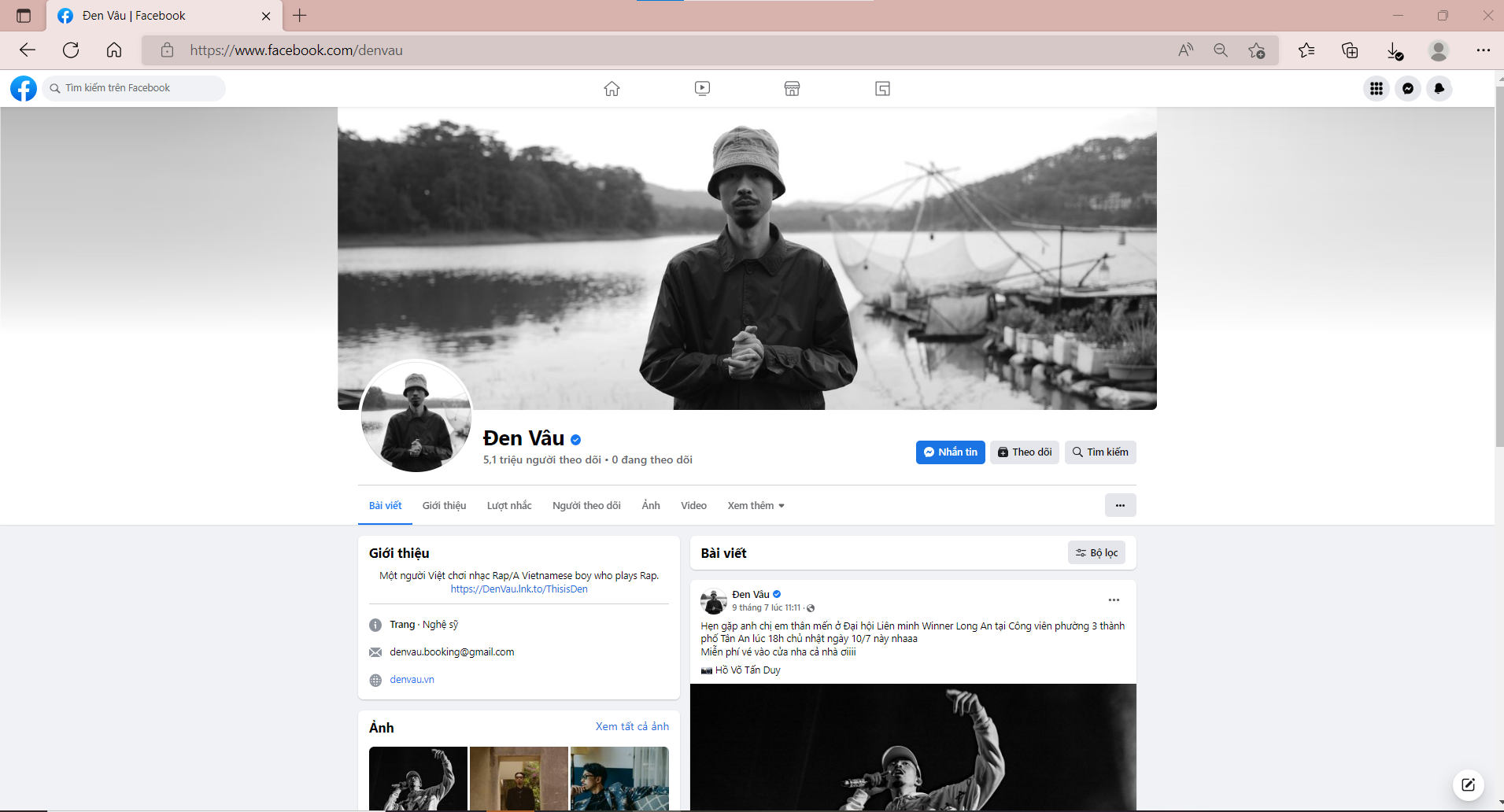 Tạo trang thông tin cá nhân, chia sẻ những ý tưởng của mình, bài viết, hình ảnh, video.
Thông báo về một số hoạt động, sự kiện trên mạng hay ngoài đời.
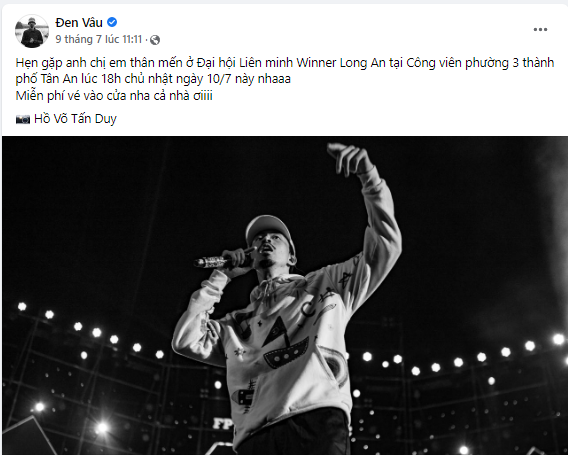 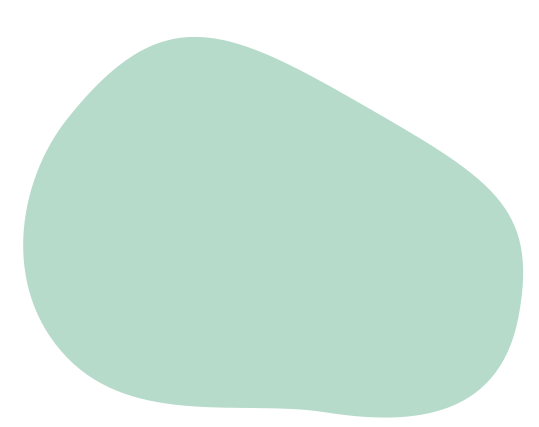 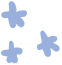 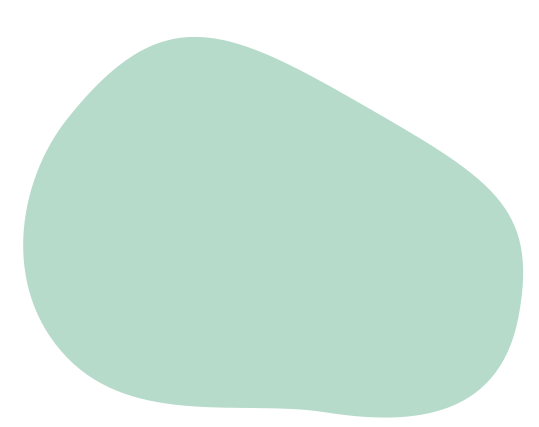 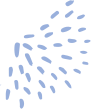 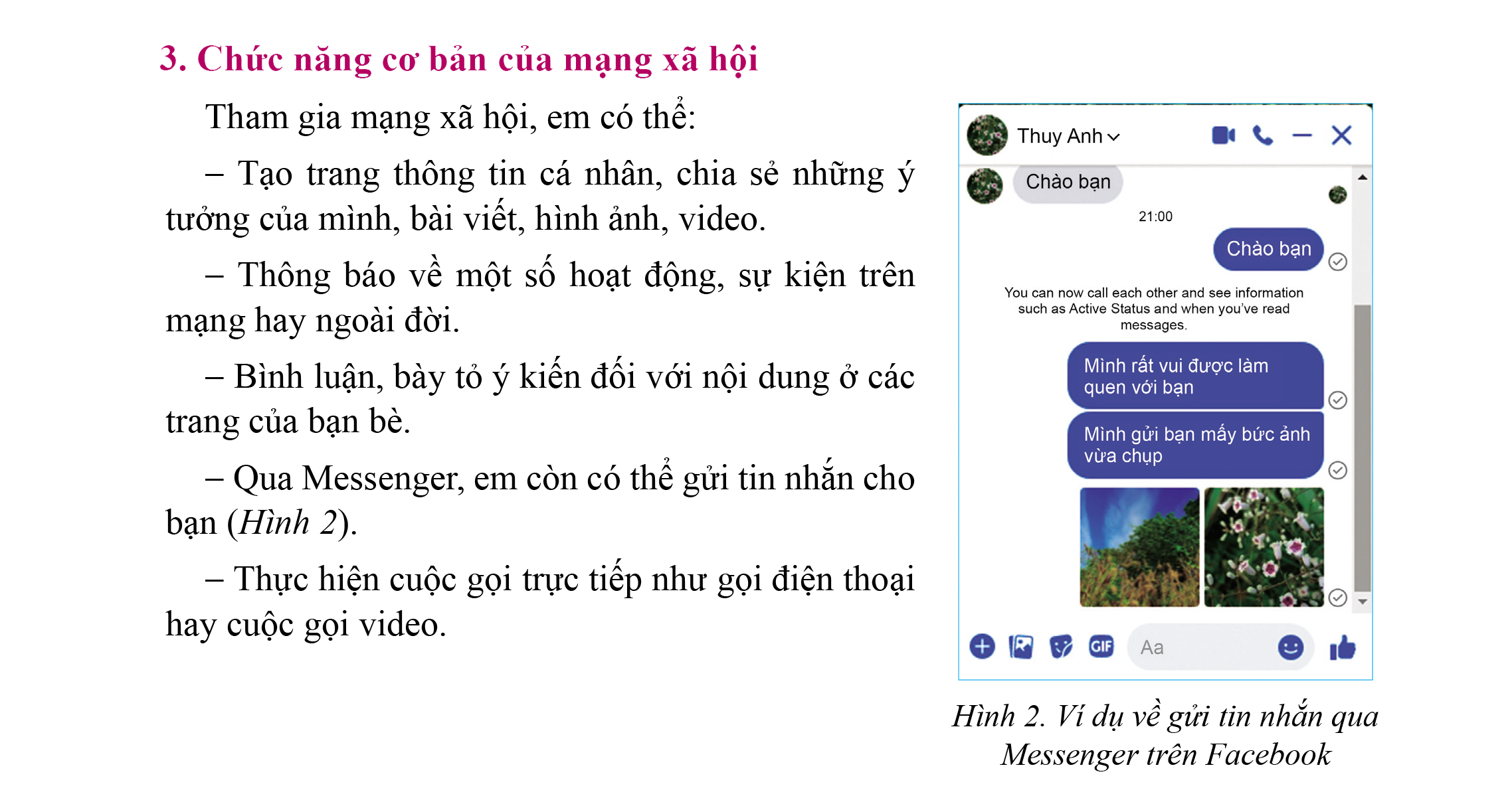 Bình luận, bày tỏ ý kiến đối với nội dung ở các trang của bạn bè.
Qua Messenger, em còn có thể gửi tin nhắn cho bạn.
Thực hiện cuộc gọi trực tiếp như gọi điện thoại hay cuộc gọi video.
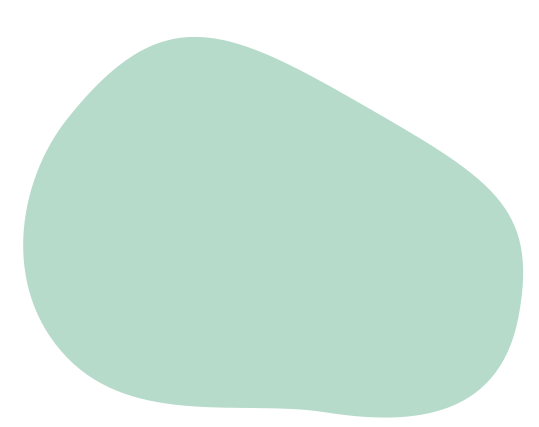 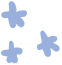 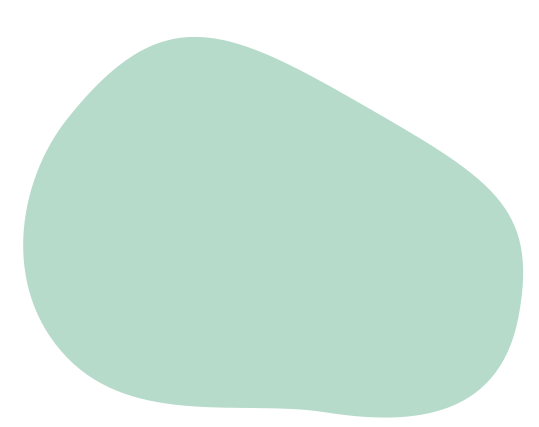 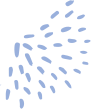 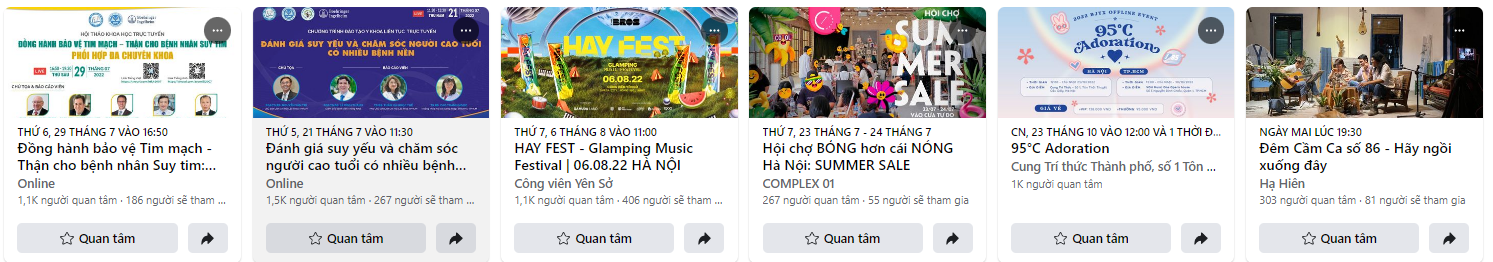 Các sự kiện trên Facebook
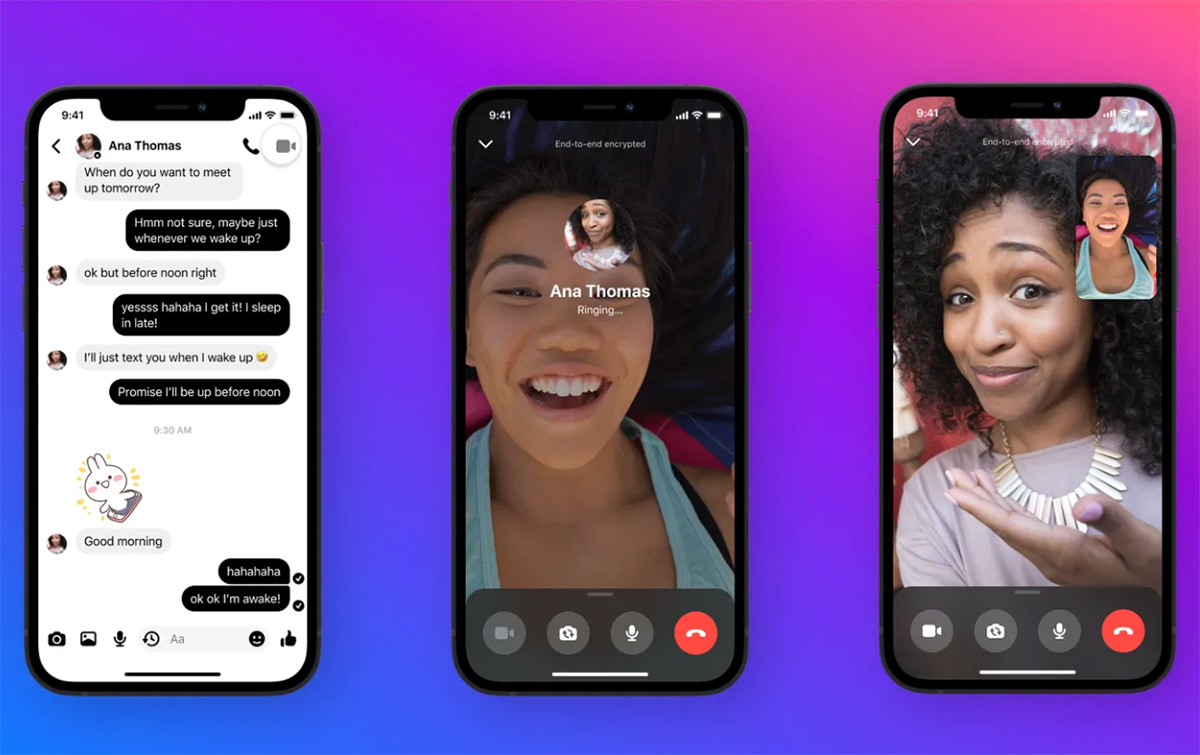 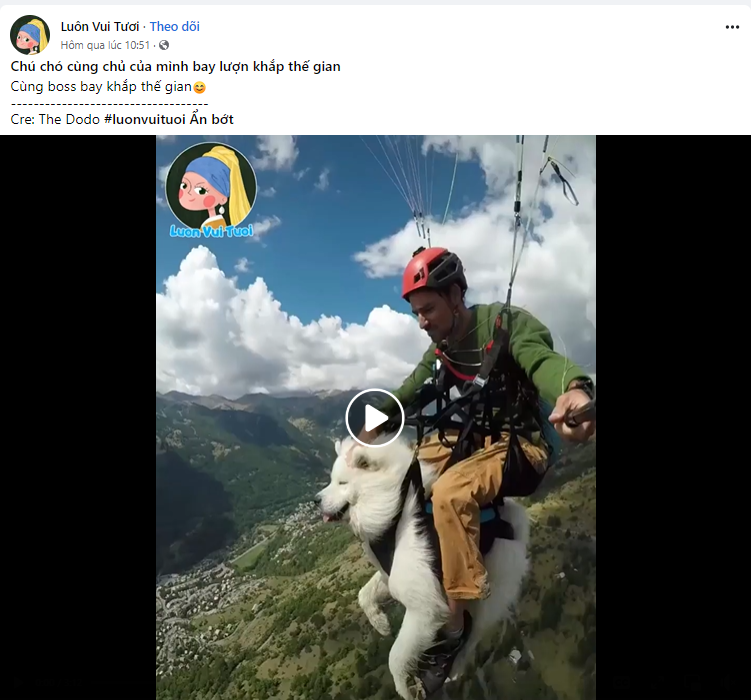 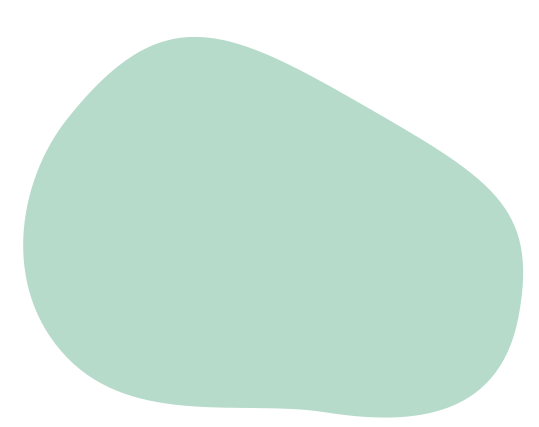 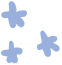 Video
Thực hiện cuộc gọi video
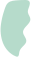 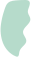 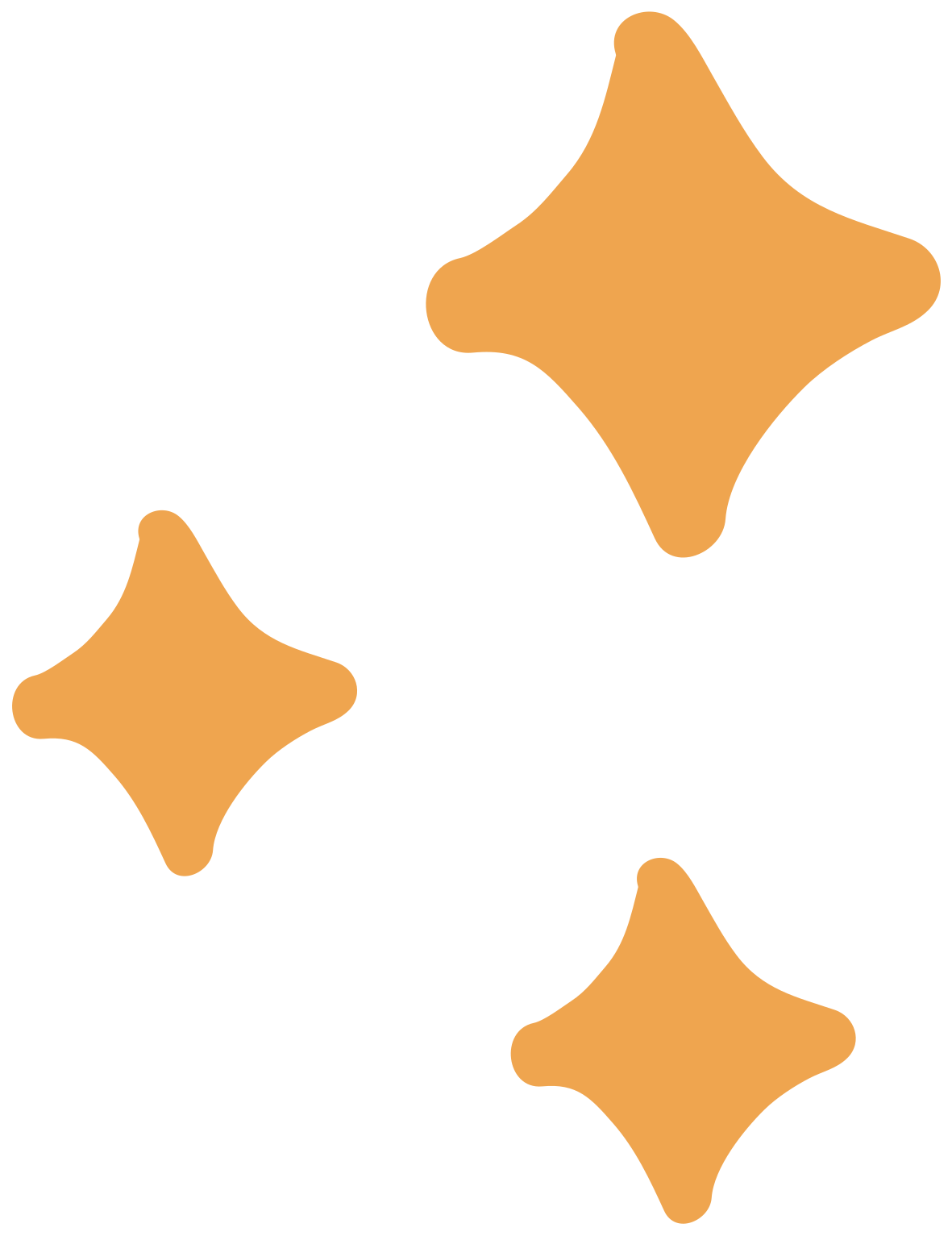 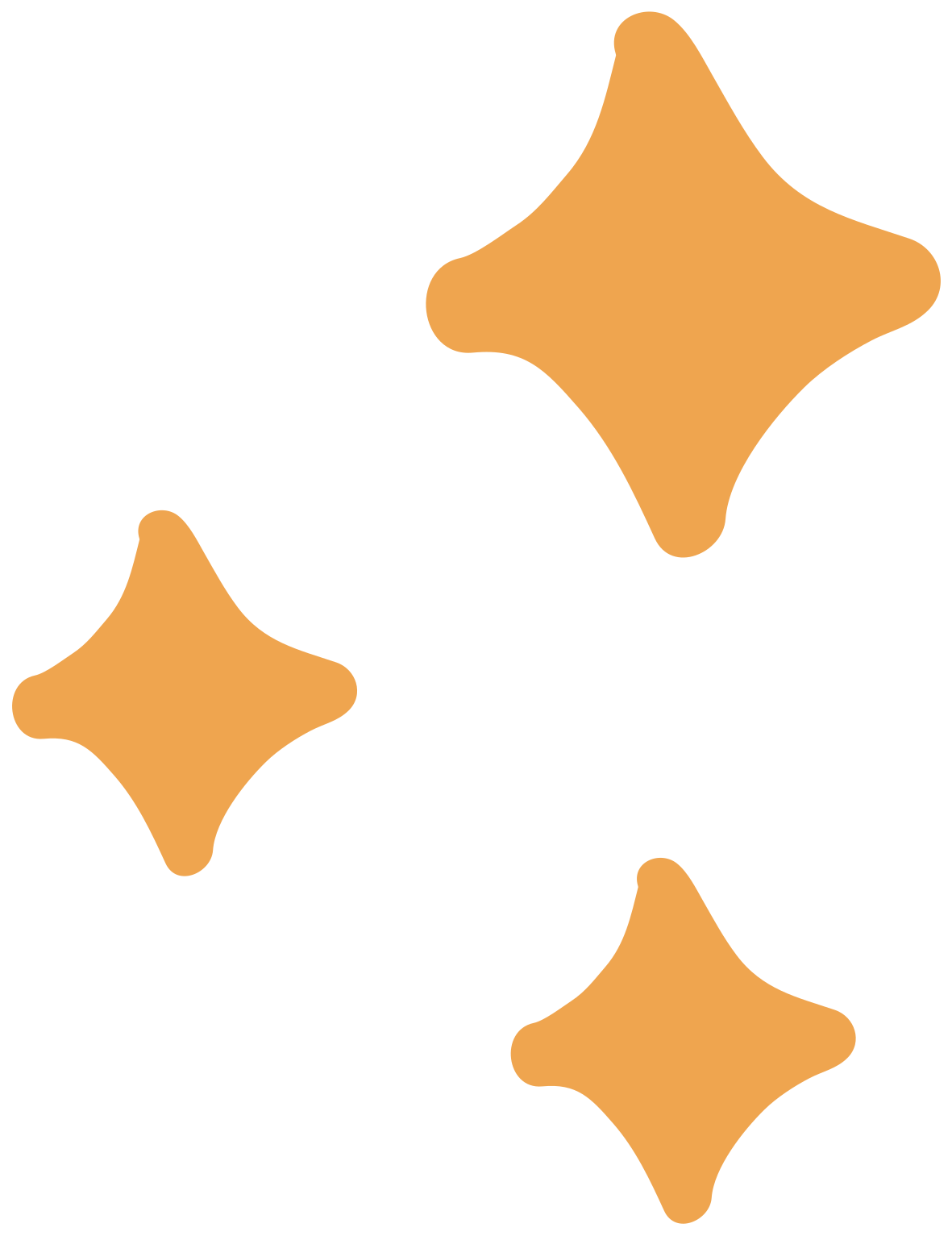 LUYỆN TẬP
Câu 1. Trong các website dưới đây, website nào là mạng xã hội?
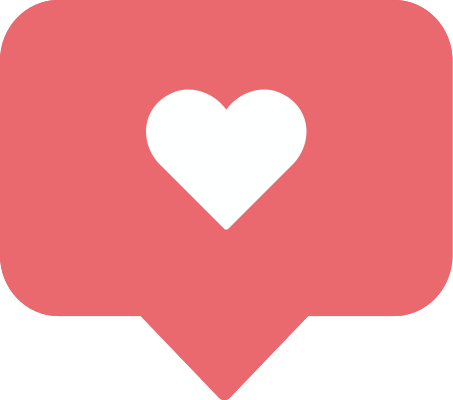 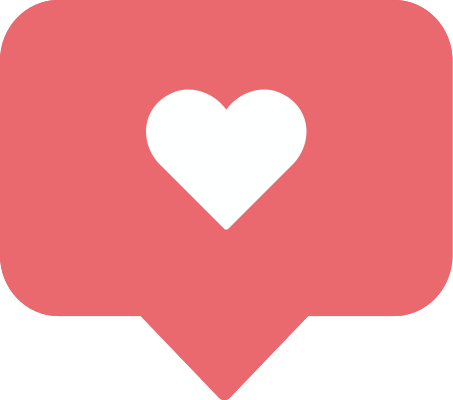 A. https://www.facebook.com
B. https://zalo.me
C. https://hoahoctro.tienphong.vn
D. https://thieunien.vn
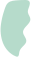 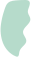 Câu 2. Mạng xã hội nào được sử dụng để kết nối các ứng viên với các nhà tuyển dụng tiềm năng trong tương lai:
B. Instagram
A. Zalo
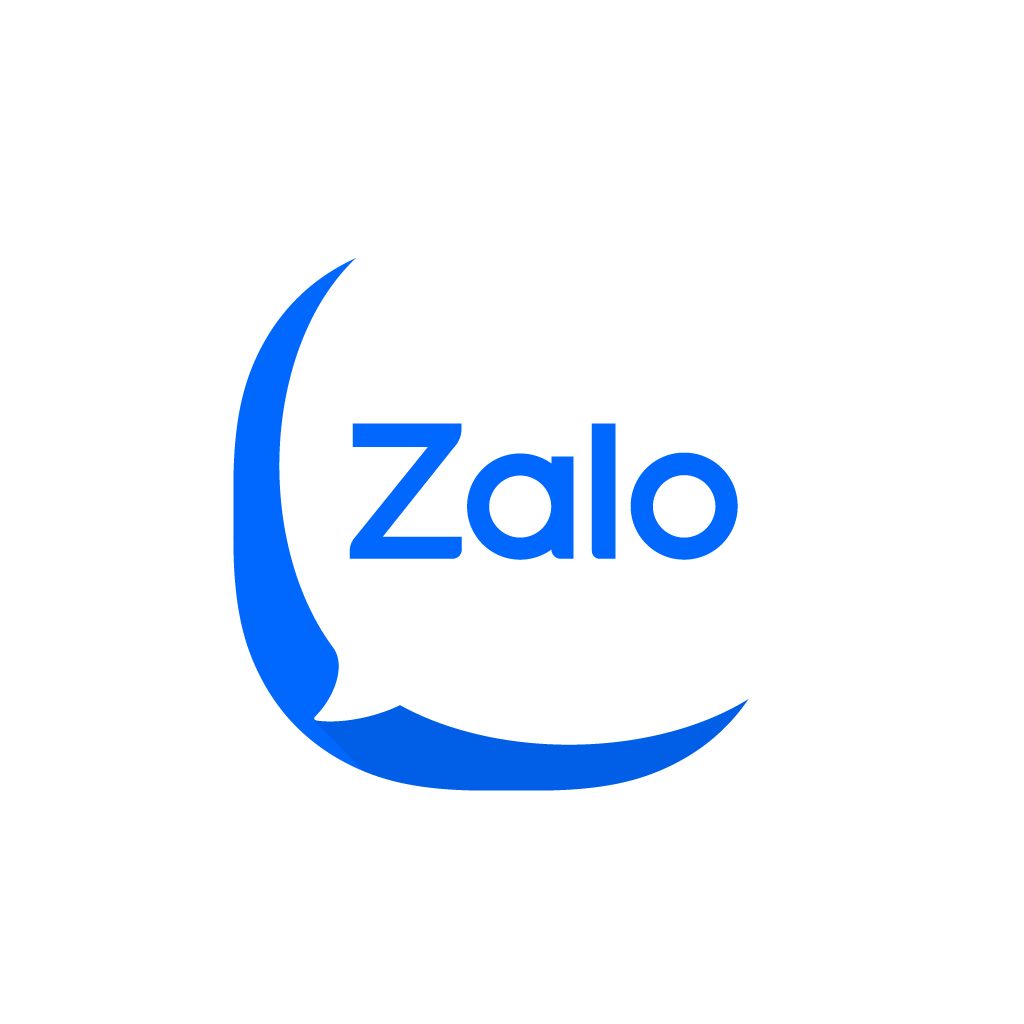 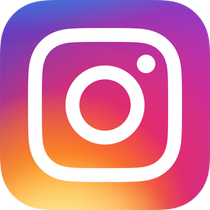 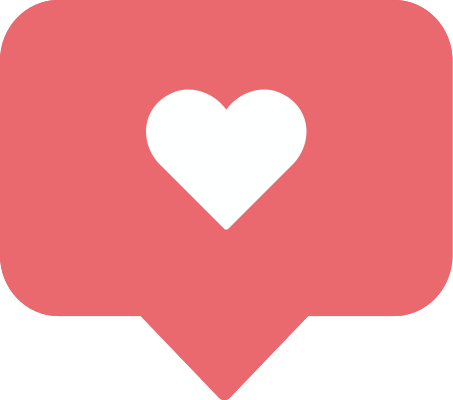 C. LinkedIn
D. YouTube
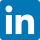 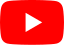 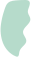 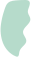 Câu 3. Đâu không phải là đặc điểm của mạng xã hội?
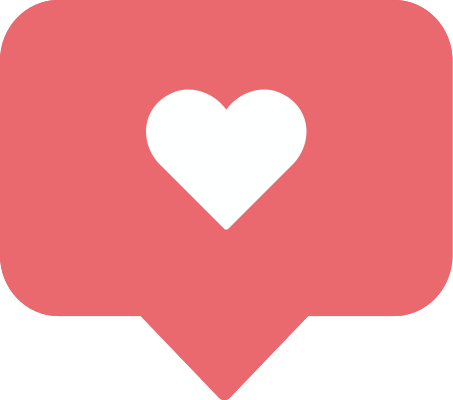 B. Người dùng không thể chia sẻ hình ảnh, video trên mạng xã hội.
A. Người dùng có thể tự tạo nội dung trên mạng xã hội.
C. Người dùng có thể kết bạn trên mạng xã hội.
D. Mạng xã hội là ứng dụng trên Internet.
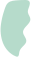 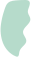 Câu 4. Ứng dụng Messenger có chức năng gì?
B. Đăng video, hình ảnh lên trang cá nhân.
A. Chia sẻ thông tin, hoạt động, cập nhật trạng thái.
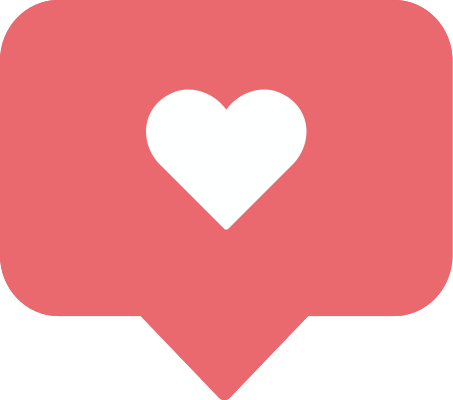 C. Cập nhật ảnh đại diện.
D. Nhắn tin, gọi điện thoại, gọi video.
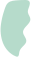 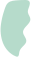 Câu 5. Đâu không phải là chức năng của mạng xã hội?
B. Bình luận, bày tỏ ý kiến với các nội dung ở các trang của bạn bè.
A. Tạo thông tin cá nhân.
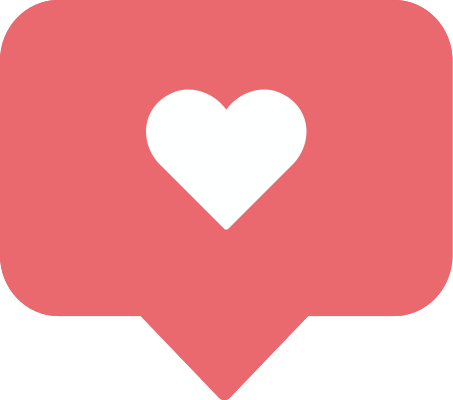 C. Gửi thư điện tử.
D. Thông báo các sự kiện, hoạt động trên mạng hoặc ngoài đời.
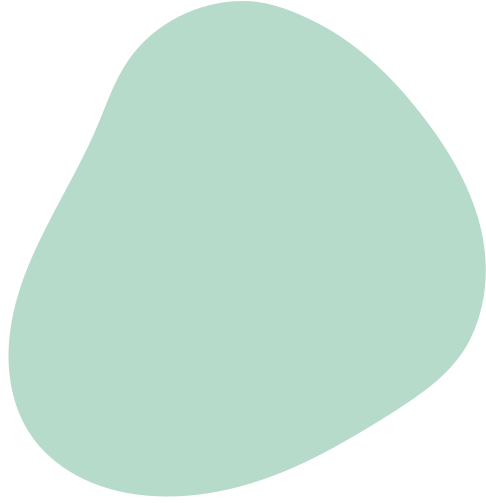 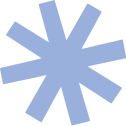 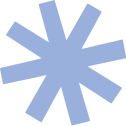 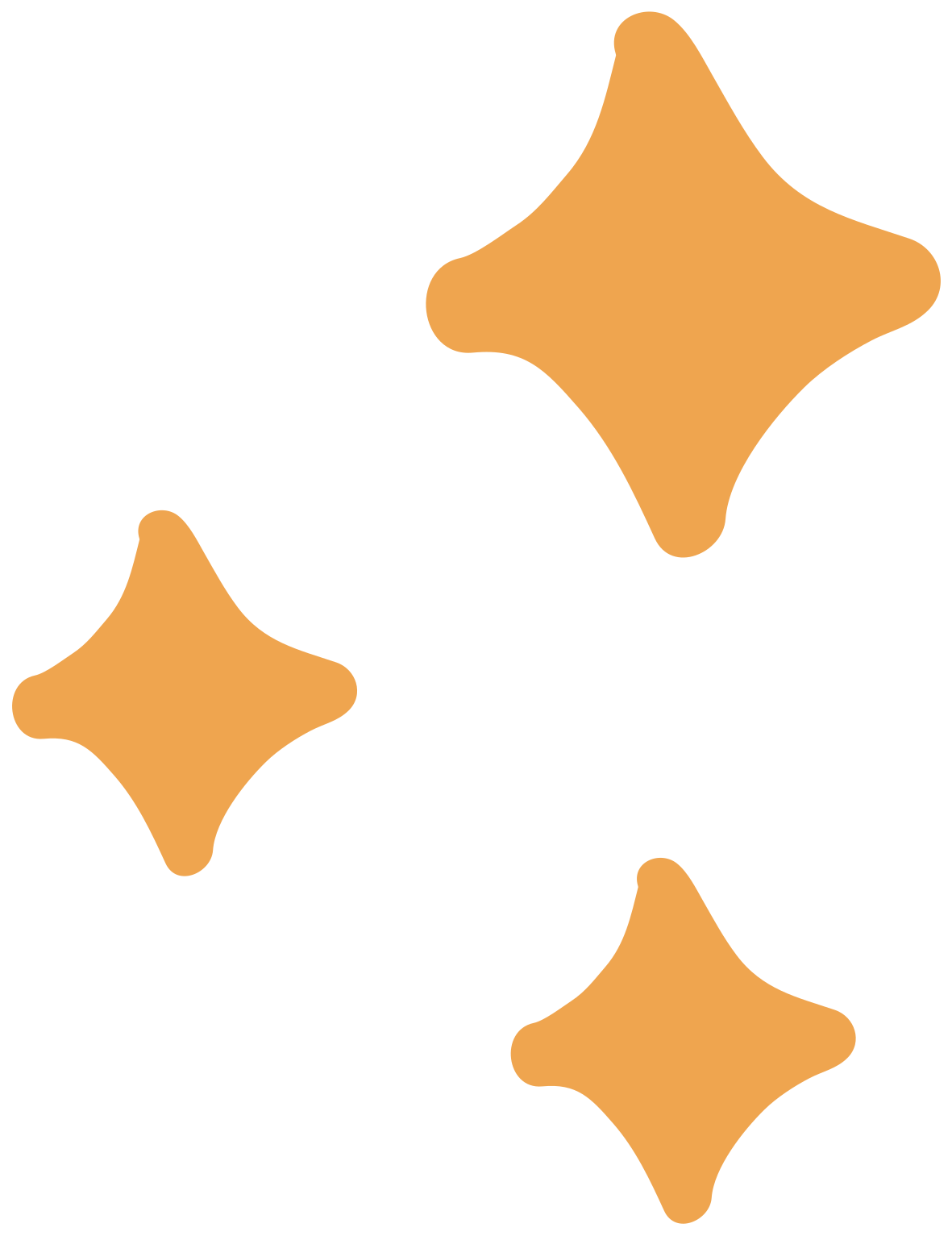 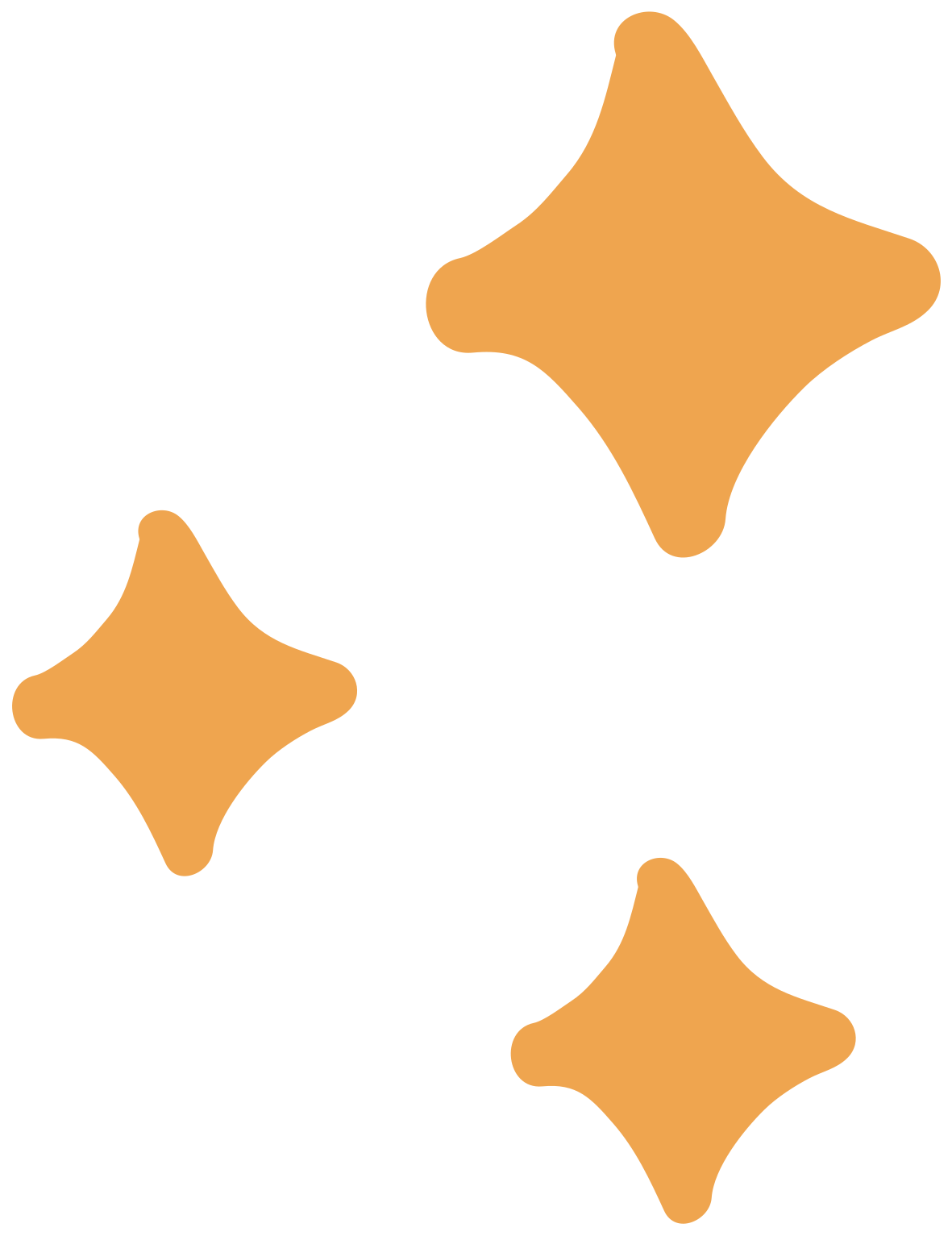 VẬN DỤNG
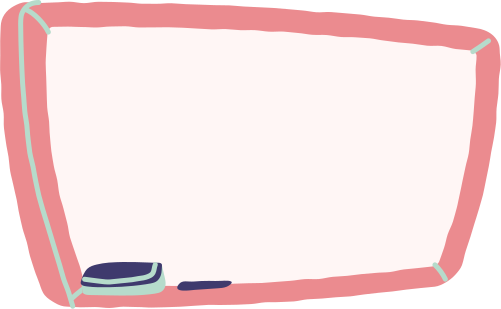 Theo em, mạng xã hội có điểm gì khác so với các website thông thường?
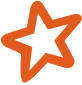 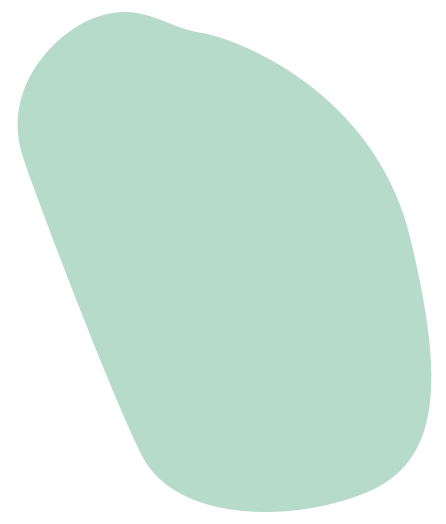 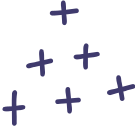 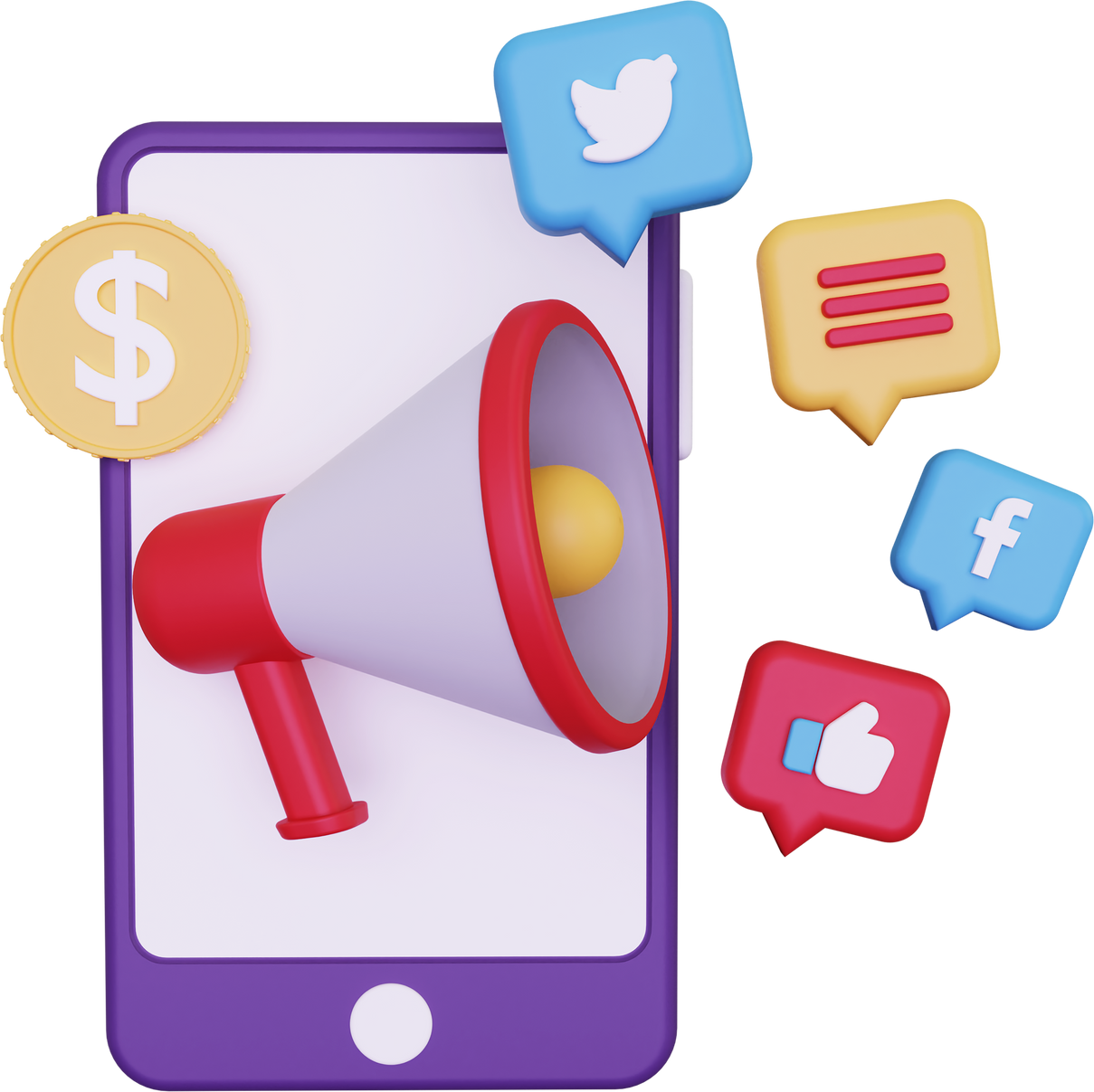 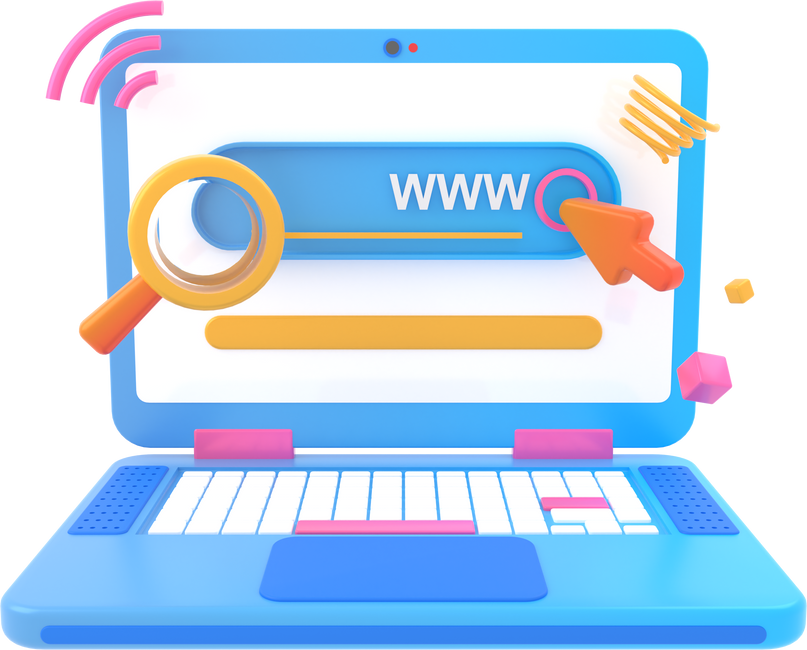 Mạng xã hội: 
Mạng xã hội cho phép người dùng kết nối các thành viên để trao đổi và chia sẻ thông tin. 
Các thành viên trong mạng xã hội có thể trò chuyện trực tiếp, kết nối với nhau thông qua các mối quan hệ trên mạng xã hội, chia sẻ câu chuyện, bài viết, ý tưởng cá nhân, đăng ảnh, video,...
Website thông thường: 
Website là một trang thông tin với mục đích là để giới thiệu, cập nhật những thông tin về các doanh nghiệp, sản phẩm, hoạt động cũng như tin tức, chia sẻ bí quyết,… để phát triển thương hiệu.
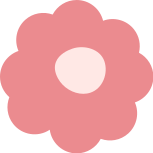 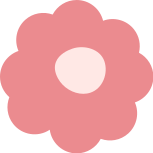 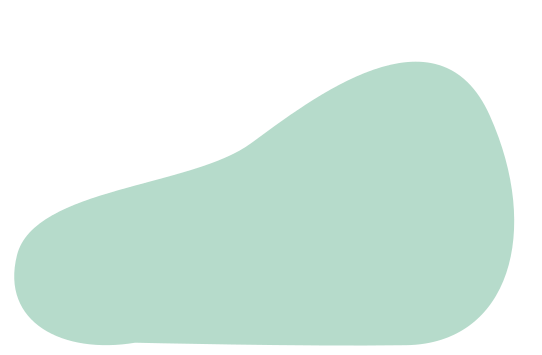 HƯỚNG DẪN VỀ NHÀ
Đọc và tìm hiểu trước Bài 2: Thực hành sử dụng mạng xã hội
Hoàn thành bài tập 
Câu hỏi tự kiểm tra – SGK tr.23
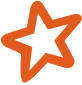 Ôn lại kiến thức đã học.
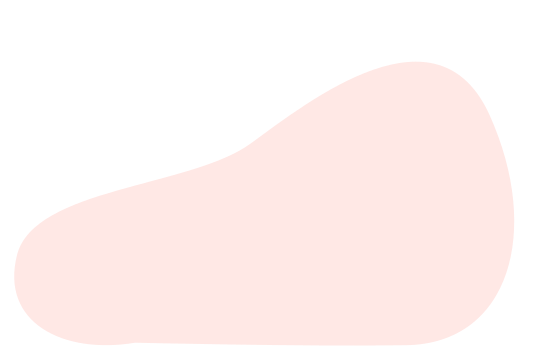 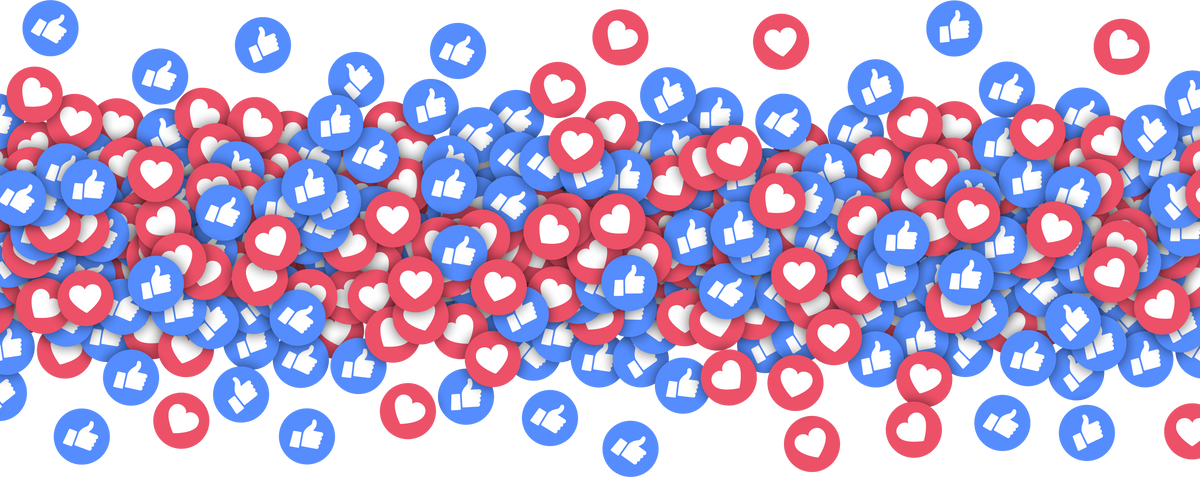 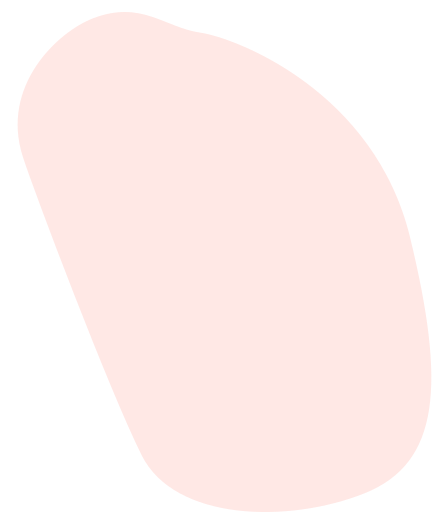 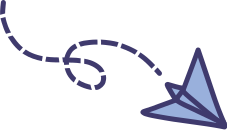 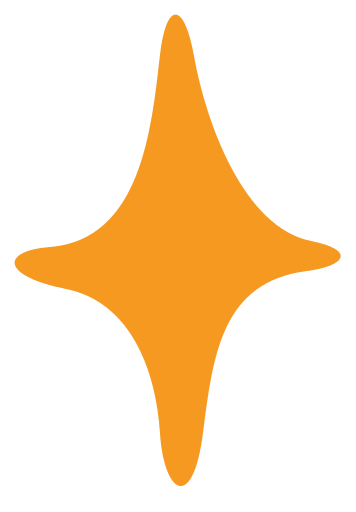 CẢM ƠN CÁC EM 
ĐÃ LẮNG NGHE BÀI GIẢNG!
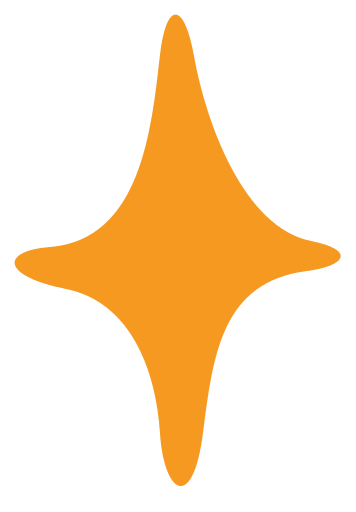 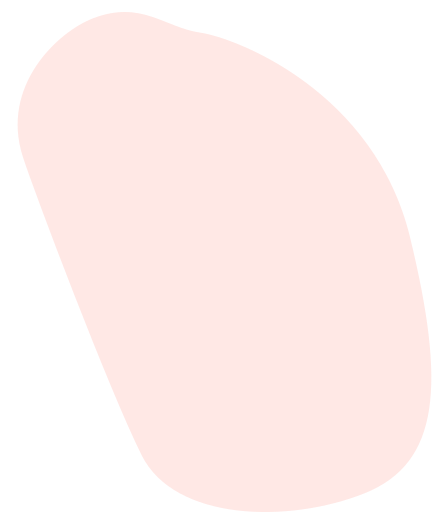 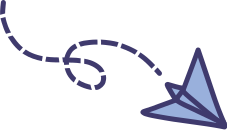 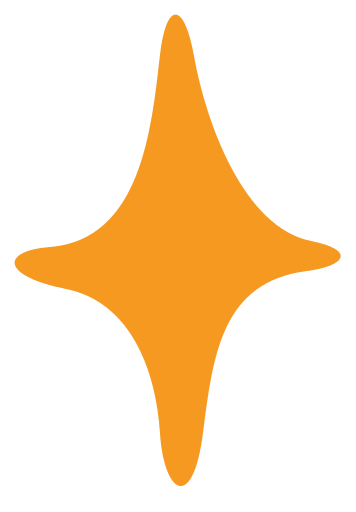